5 – Educational Game Design Process
Design of Educational Games
05418/05818 Human-Computer Interaction Institute

Erik Harpstead
Announcements
Crit Post 1 Due TODAY @23:59 US Eastern Time
2020-02-16
05-418/818 | Spring 2021 | Design of Educational Games
2
Any Questions about Crit Post Assignments?
How do I share a Twitch stream?
Whatever works for now, let me know if/when you get clips working
Can people double up off the list
Yes
If I want to do a blog how do I send it?
Youtube
How long should a blog be?
About 1-2 paragraphs per pieces
Is there a great expemplay post?
Not for the truncated version
I could reach to prior students and share theirs
Copyright issue for recordings
I wouldn’t worry about it?
How can we share posts?
Look for something in the announcement after class
Guidance on how to write the learning objective
Don’t trust what they say
Try to state what could be learned in your own words
2020-02-16
05-418/818 | Spring 2021 | Design of Educational Games
3
Plan for Today
Talk about Design Processes in General
Introduce the Tandem Transformational Game Design Process
Walkthrough an iterative case study of the process
Talk about some logistical realities of ed game design
2020-02-16
05-418/818 | Spring 2021 | Design of Educational Games
4
3 Wisdoms of Educational Game Design
Educational Objectives
But how do you do it?
Mechanics Dynamics Aesthetics
Learning Science Principles
2020-02-16
05-418/818 | Spring 2021 | Design of Educational Games
5
[Speaker Notes: Educational game = game designed to meet pre-defined educational objectives

Educational game development project will be more successful if:
Educational objectives have been clearly specified early on
Designers have a notion of how the game’s mechanics, though the dynamics, realize the intended aesthetics
Game observes well-established instructional design principles]
The EDGE Framework
You are Here
Process Techniques 
& 
Practice
A Course in 
3 Acts
Final Projects 
& 
Special Topics / Theory
2020-02-16
05-418/818 | Spring 2021 | Design of Educational Games
6
Zoom in on Act 2 Topics
Knowledge Elicitation
Prototyping & Playtesting
Evaluation
Starting Final Projects
2020-02-16
05-418/818 | Spring 2021 | Design of Educational Games
7
Zoom in on Act 2 Projects
Knowledge Elicitation
Prototyping & Playtesting
2020-02-16
05-418/818 | Spring 2021 | Design of Educational Games
8
The General Challenge of Design
2020-02-16
05-418/818 | Spring 2021 | Design of Educational Games
9
General Challenge of Design
How do I get to something from nothing?
How do I get from something to something better?
2020-02-16
05-418/818 | Spring 2021 | Design of Educational Games
10
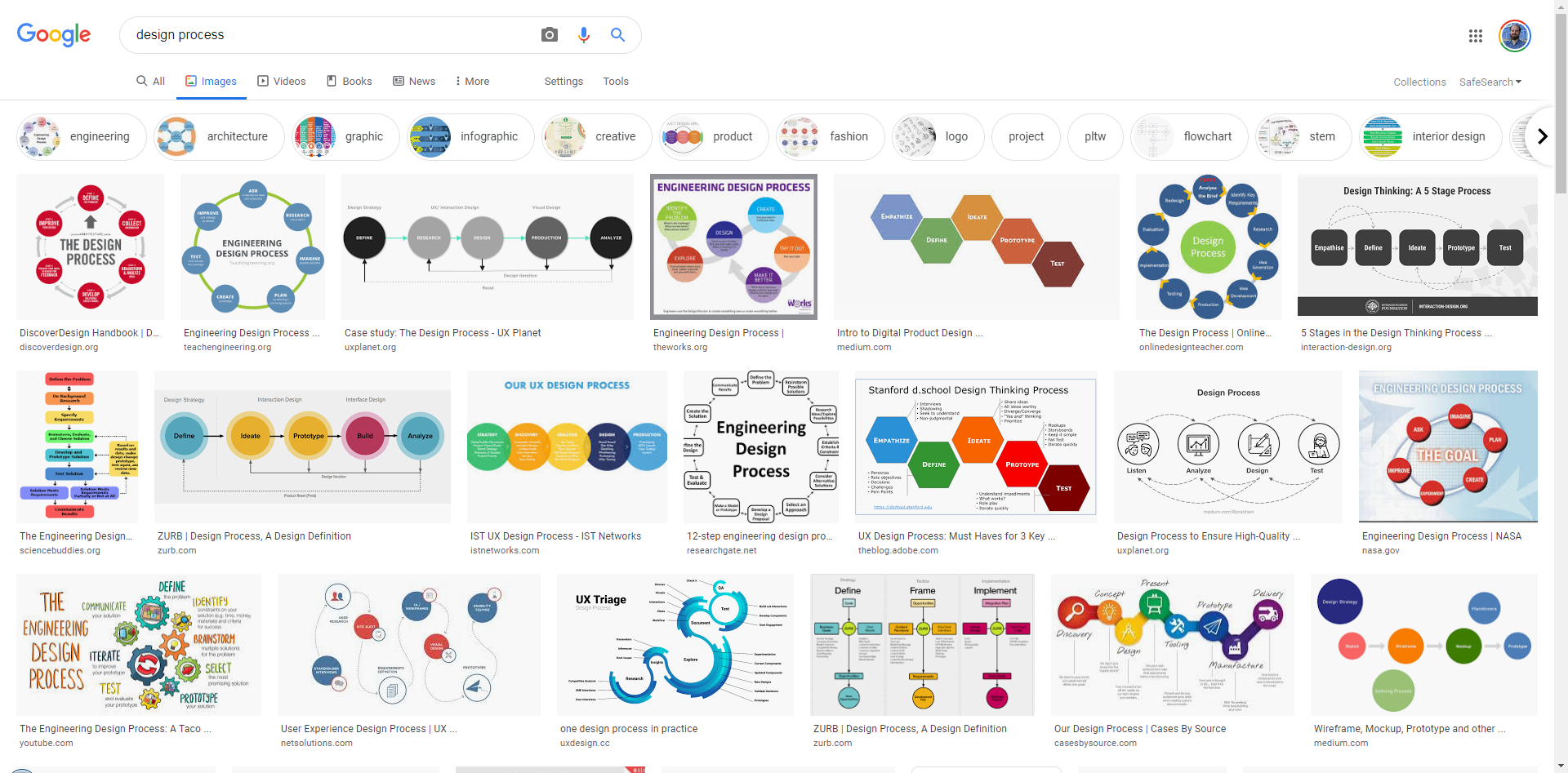 2020-02-16
05-418/818 | Spring 2021 | Design of Educational Games
11
What design processes are you familiar with, what are their steps?
Instructional Design (Backwards Design)
Goals
Assessment
Instructional Activities
Alignment
Iterate
Engineering Design Process
Iterating a lot over prototypes
1-2-3
Design based Research (DBR)
Design
Deploy
Analyze
Iterate
Iterate while there are papers
2020-02-16
05-418/818 | Spring 2021 | Design of Educational Games
12
Tandem Transformational Games Design
2020-02-16
05-418/818 | Spring 2021 | Design of Educational Games
13
Tandem Transformational Game Design
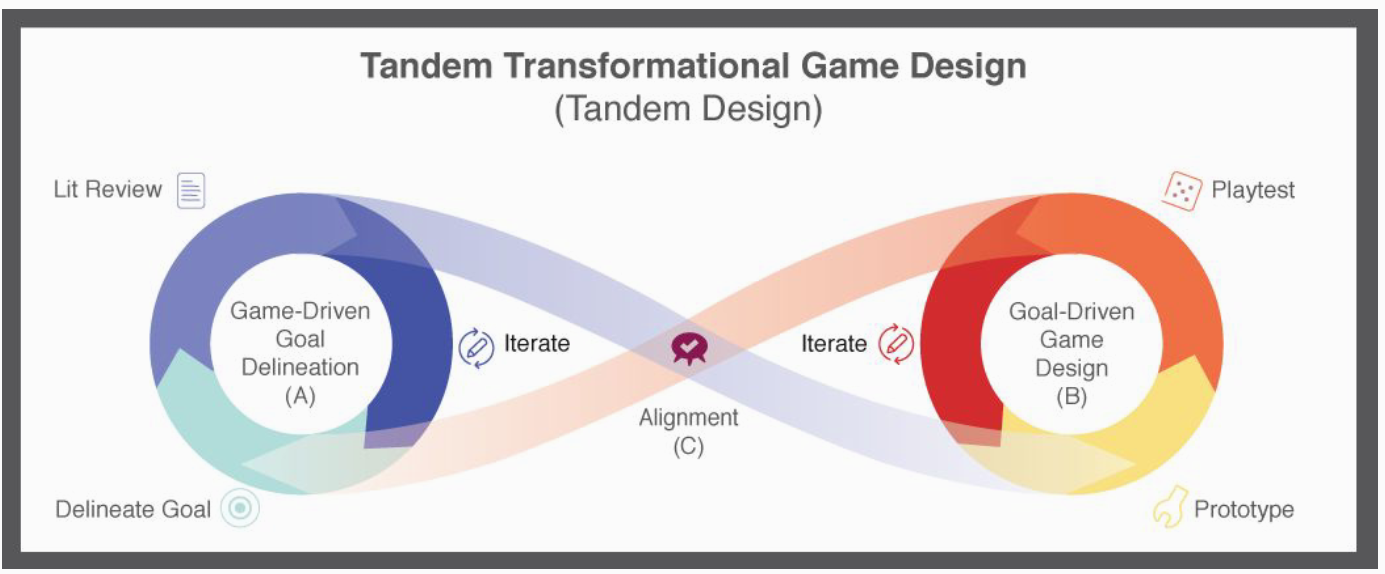 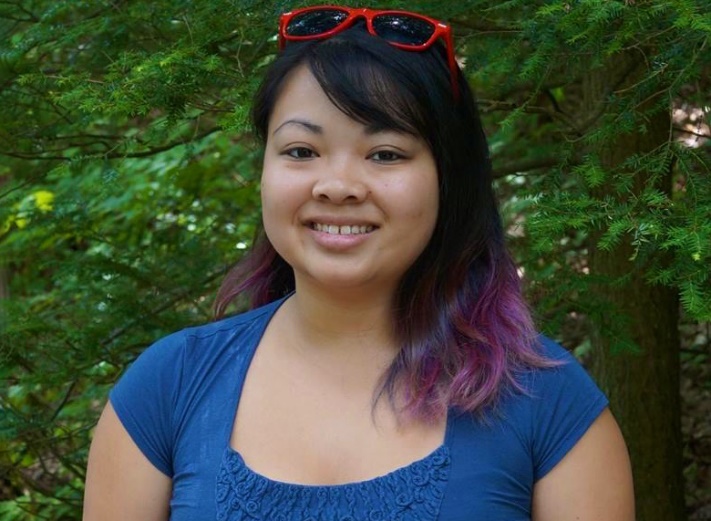 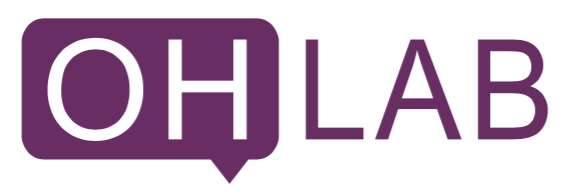 Alexandra To
+ A bunch of people in the OH! Lab
To, A., Fath, E., Zhang, E., Ali, S., Kildunne, C., Fan, A., … Kaufman, G. (2016). Tandem Transformational Game Design: A Game Design Process Case Study. Proceedings of the International Academic Conference on Meaningful Play.
2020-02-16
05-418/818 | Spring 2021 | Design of Educational Games
14
Thoughts on Tandem?
2020-02-16
05-418/818 | Spring 2021 | Design of Educational Games
15
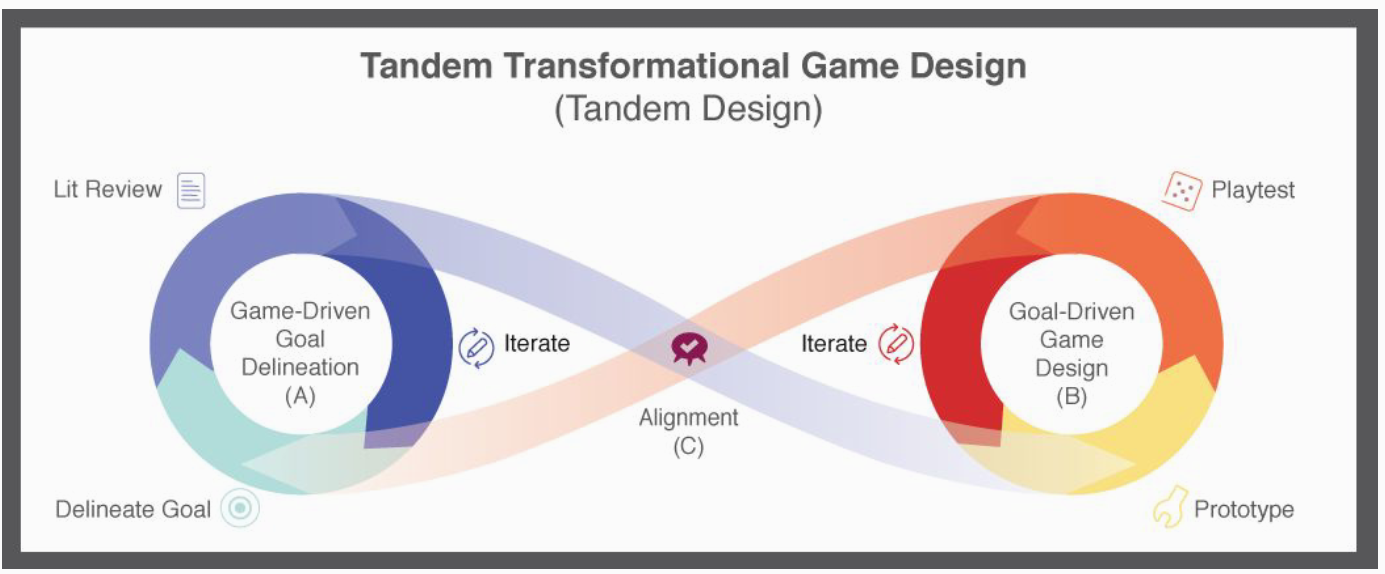 2020-02-16
05-418/818 | Spring 2021 | Design of Educational Games
16
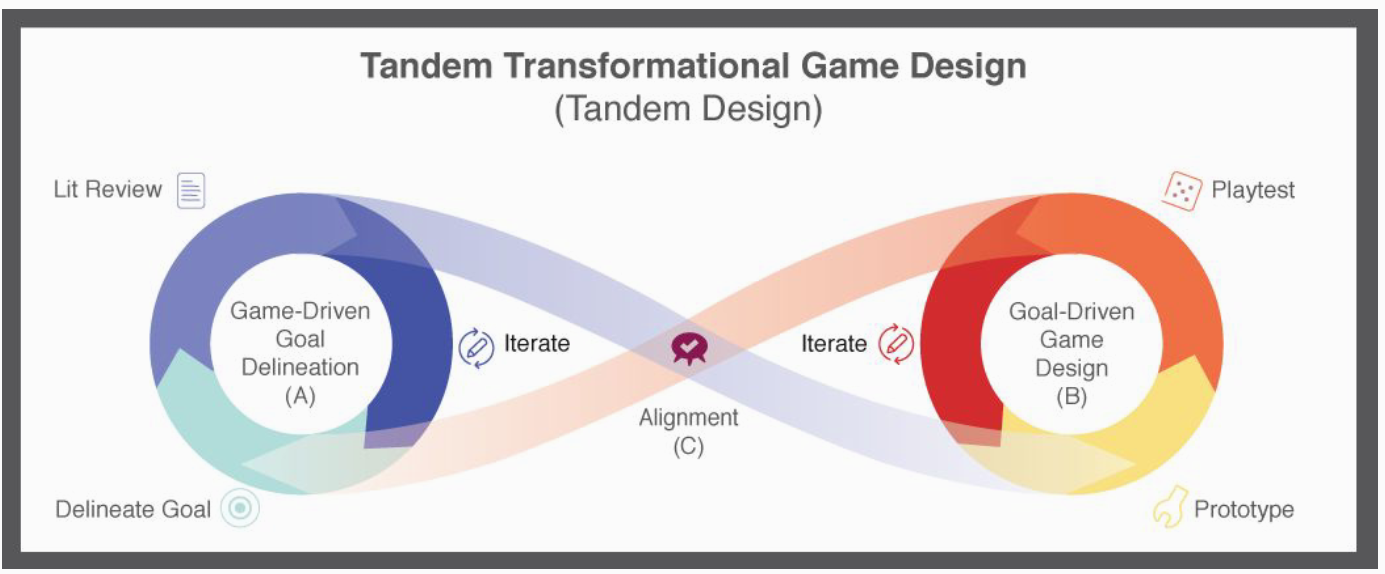 2020-02-16
05-418/818 | Spring 2021 | Design of Educational Games
17
Game-Driven Goal Delineation
Focused on defining and refining the learning (or other) goals for your game
Usually where you would start
2020-02-16
05-418/818 | Spring 2021 | Design of Educational Games
18
Where Can you Find Learning Objectives?
Usually clients or educator you’re working with
National (or other) standard depending on discipline 
Your own curiosity
If you are funded by a grant they will say explicitly
2020-02-16
05-418/818 | Spring 2021 | Design of Educational Games
19
Common Sources of Objectives
A client
A subject matter expert (SME)
State or other standards
Prior Literature
2020-02-16
05-418/818 | Spring 2021 | Design of Educational Games
20
How can you refine learning objectives?
You can analyze the task using CTA, how do students or players see the task and how do they accomplish it?
Reconsolidate to better match up with what you wanted it to be
Analyzing learning curve
Researching work already done in the field to see if there are more narrow focuses than what you were given
2020-02-16
05-418/818 | Spring 2021 | Design of Educational Games
21
Knowledge Elicitation
An empirical process working with experts and/or novices to better understand the knowledge they use or need to do a particular task
Often involves interviews or observations of actual performance on a task
Helpful for defining and refining objectives throughout design
We will talk more about this on Thursday
2020-02-16
05-418/818 | Spring 2021 | Design of Educational Games
22
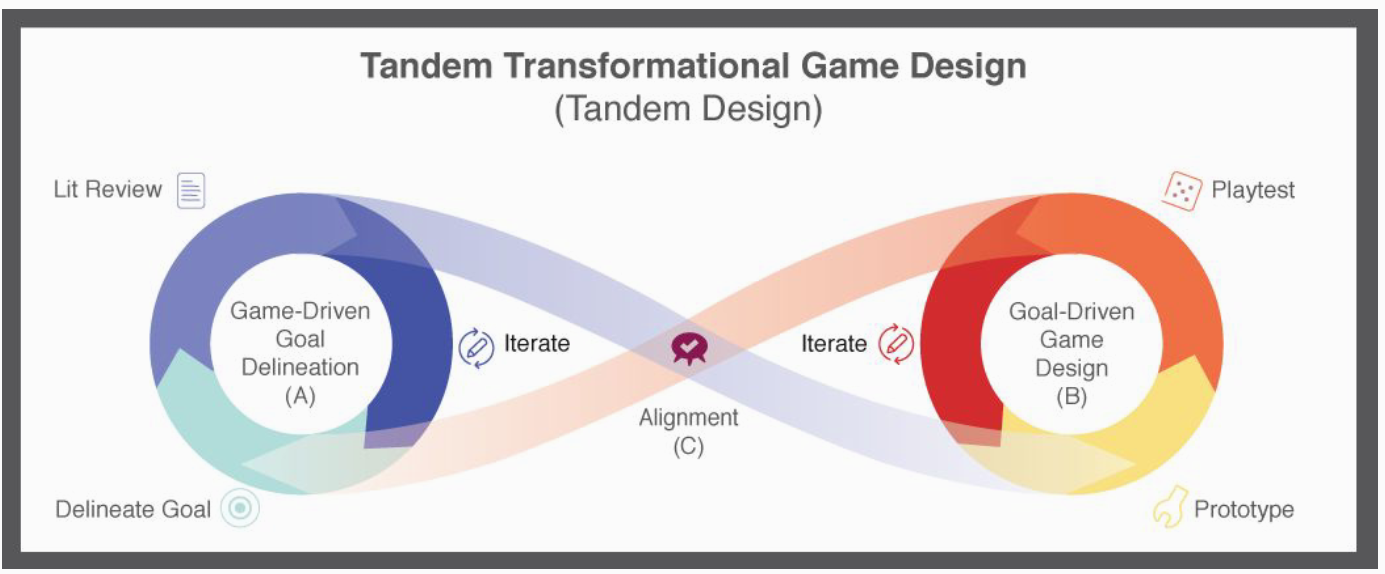 2020-02-16
05-418/818 | Spring 2021 | Design of Educational Games
23
Goal-Driven Game Design
Iteratively developing game mechanics and systems
Cycling through a process of:
Ideation
Prototyping
Playtesting
Game Designers often emphasize prototyping
2020-02-16
05-418/818 | Spring 2021 | Design of Educational Games
24
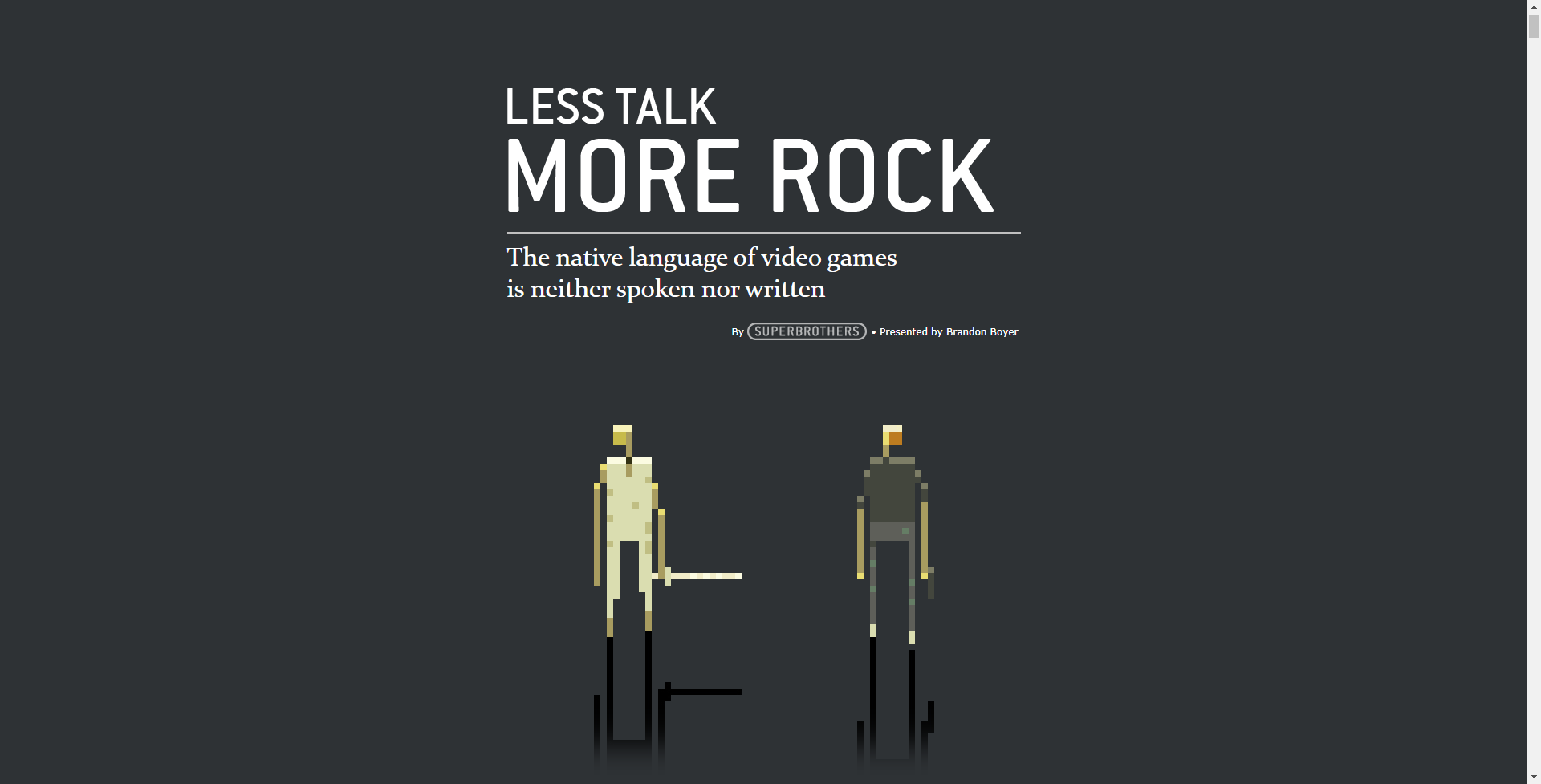 Superbrothers. 2010. Less Talk, More Rock. boingboing. Retrieved May 17, 2018 from https://boingboing.net/features/morerock.html
2020-02-16
05-418/818 | Spring 2021 | Design of Educational Games
25
What did you think? (Less Talk More Rock)
Seemed like the author wasn’t really interested in narrative games
Interesting question of what “narrative game” means
This person seems extremely naïve in the industry
An air of elitism about how games should work
Thought it was a really interesting perspective, don’t waste you time planning, but the next one said don’t ever skip the planning
It almost felt old fashioned, don’t worry about it just do it
We tend to lean heavily on text in design, liked how it tried to focus on different affordances of play
Interesting to think how graphic designers vs instructional designers would view it
Almost a philosophical debate about trying everything or planning everything
2020-02-16
05-418/818 | Spring 2021 | Design of Educational Games
26
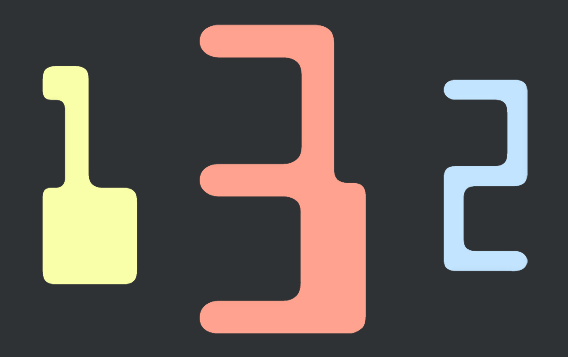 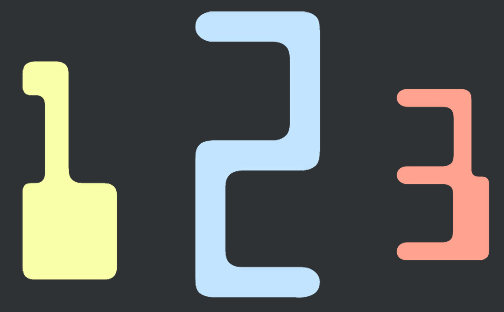 VS
2020-02-16
05-418/818 | Spring 2021 | Design of Educational Games
27
Remember these people?
2020-02-16
05-418/818 | Spring 2021 | Design of Educational Games
28
Remember these people?
Talk
2020-02-16
05-418/818 | Spring 2021 | Design of Educational Games
29
Remember these people?
Rock
2020-02-16
05-418/818 | Spring 2021 | Design of Educational Games
30
Talk vs Rock: Example
You play as a low-level bureaucrat and the game consist of you going over paperwork looking for errors deciding whether or not to approve them.
Does this sound like a good game?
2020-02-16
05-418/818 | Spring 2021 | Design of Educational Games
31
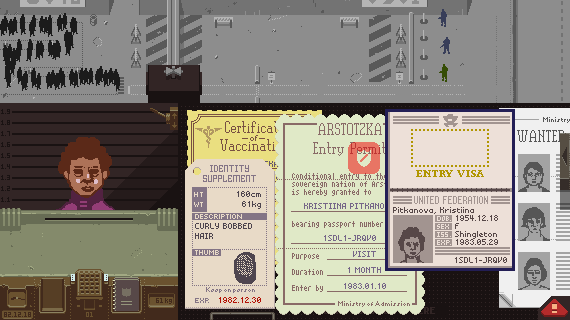 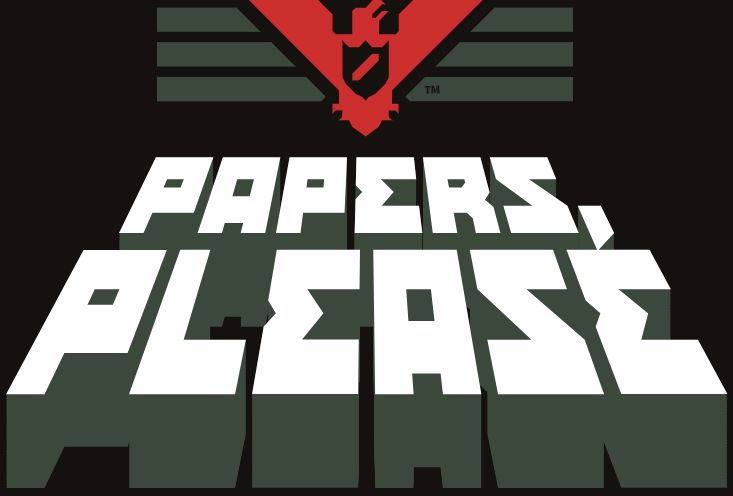 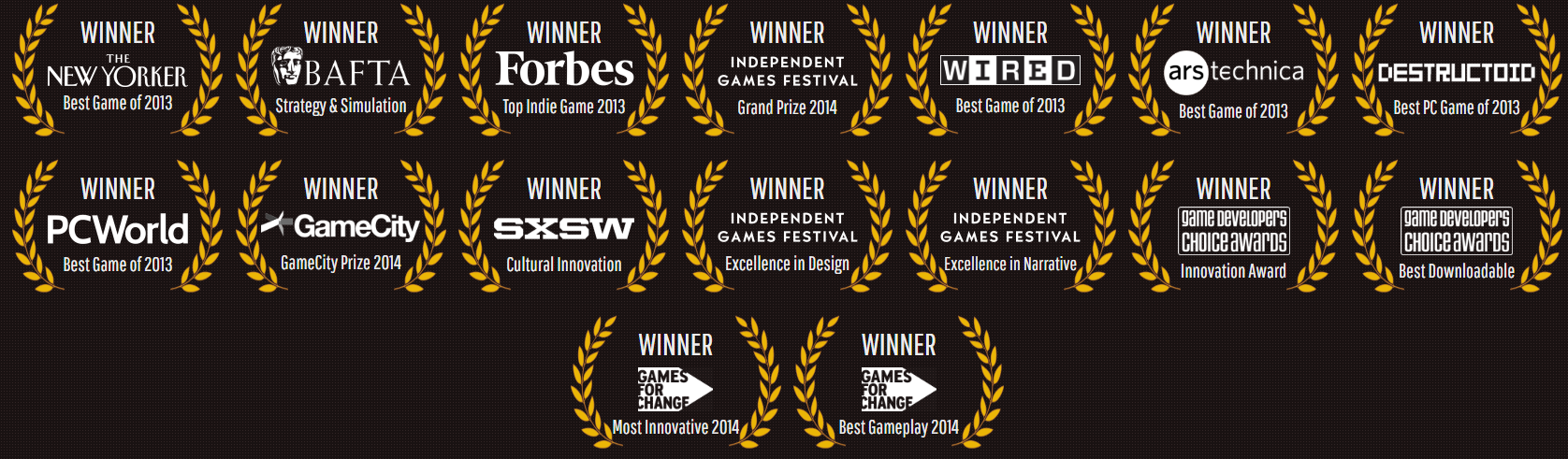 2020-02-16
05-418/818 | Spring 2021 | Design of Educational Games
32
Prototyping and Playtesting
Want to get to the experience as quickly as you can so you can decide if its on the right track
We will talk more about this in a couple weeks and is the focus of assignment 2
2020-02-16
05-418/818 | Spring 2021 | Design of Educational Games
33
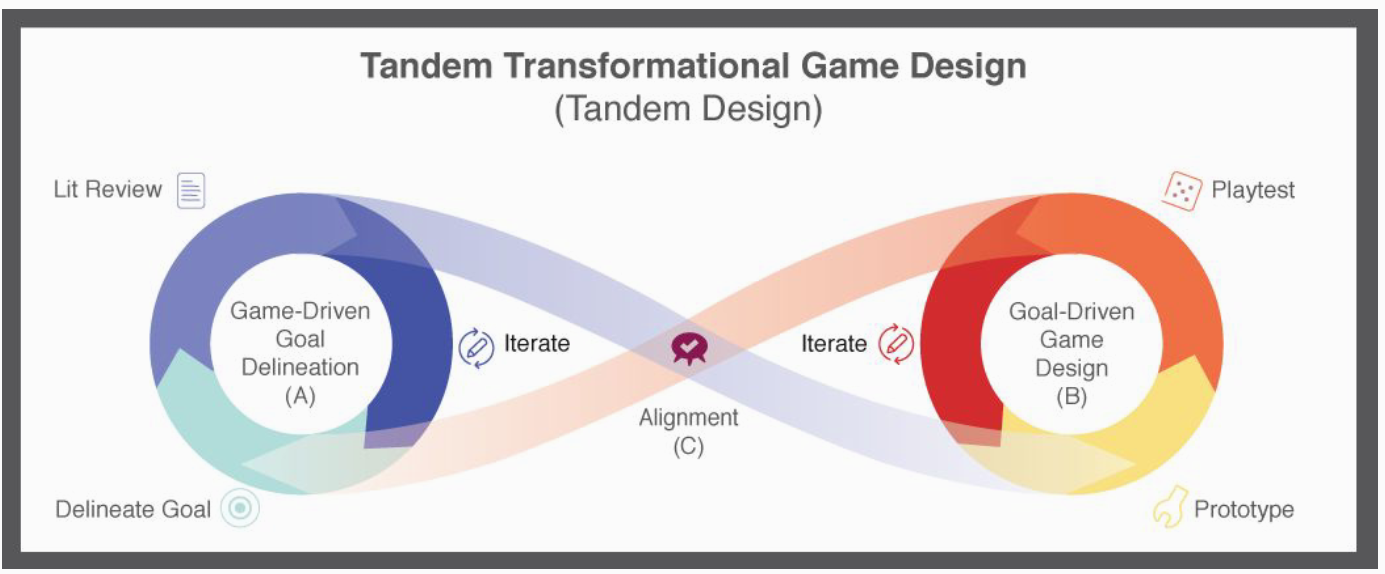 2020-02-16
05-418/818 | Spring 2021 | Design of Educational Games
34
Alignment
Checking in to make sure you’re game and you goals agree with each other
Making adjustments to the process and going back into one of the other loops
Often where you think about the EDGE Framework
Where formative and summative evaluations take place
We will talk more about these with the spectrum of evaluation
2020-02-16
05-418/818 | Spring 2021 | Design of Educational Games
35
Alignment with the EDGE Framework
Educational Objectives
Consider your design from the each lens
Think about a change from that lens would impact the others
Mechanics Dynamics Aesthetics
Learning Science Principles
2020-02-16
05-418/818 | Spring 2021 | Design of Educational Games
36
[Speaker Notes: Educational game = game designed to meet pre-defined educational objectives

Educational game development project will be more successful if:
Educational objectives have been clearly specified early on
Designers have a notion of how the game’s mechanics, though the dynamics, realize the intended aesthetics
Game observes well-established instructional design principles]
Any surprising elements or notable holes to the approach?
Where is defining the problem space?
It can be more complicated
A little hard to see how the process works if the goal is changing over time, at what point can you finally settle on a goal
Excellent seque
2020-02-16
05-418/818 | Spring 2021 | Design of Educational Games
37
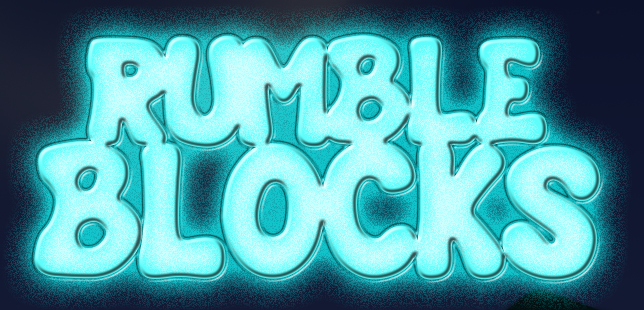 2020-02-16
05-418/818 | Spring 2021 | Design of Educational Games
38
ENGAGE
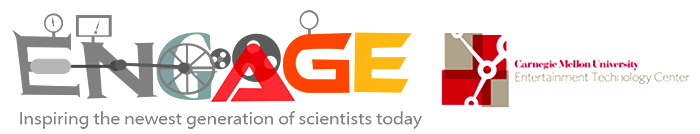 Collaboration between HCII and ETC
Developing educational games to teach STEM topics to Pre-K – 3rd graders
Also explore positive social emotional learning
Focusing first on teaching stability and balance to 1st grade
2020-02-16
05-418/818 | Spring 2021 | Design of Educational Games
39
RumbleBlocksIteration 1
2020-02-16
05-418/818 | Spring 2021 | Design of Educational Games
40
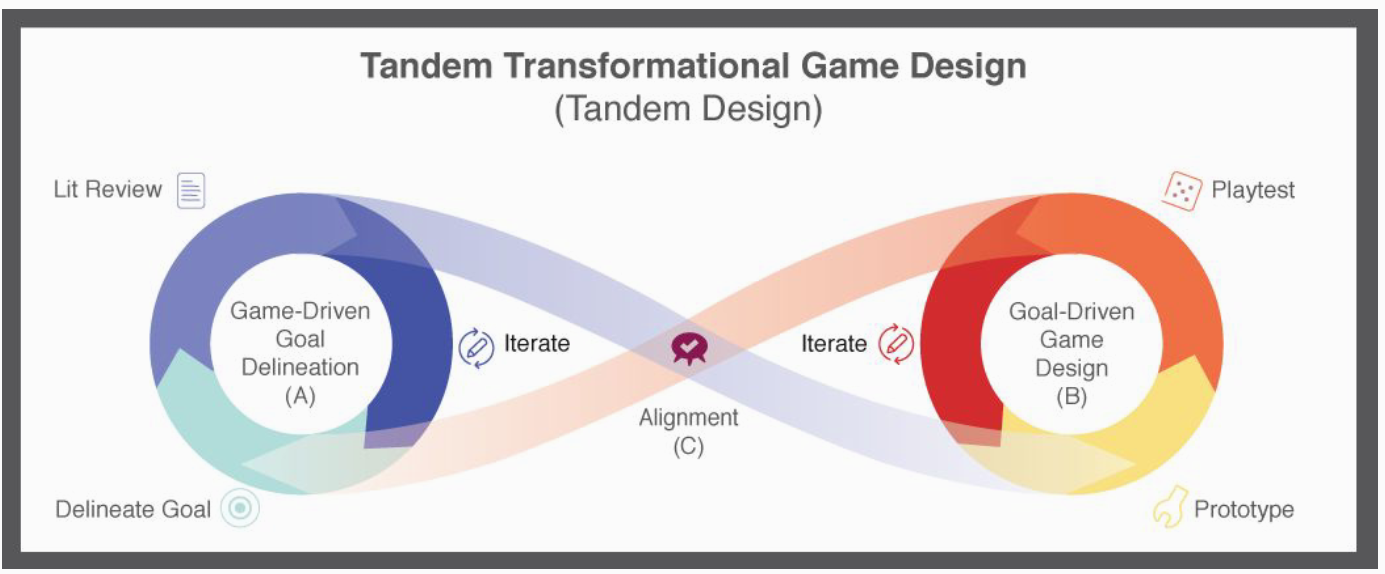 Iteration 1
2020-02-16
05-418/818 | Spring 2021 | Design of Educational Games
41
Funder Requirements
Develop science games for K-3 Learners
Several teams participated nationally
We were assigned to work on non-projectile physics (statics)
2020-02-16
05-418/818 | Spring 2021 | Design of Educational Games
42
Goals for Science Process & Content from National Research Council Framework
2020-02-16
05-418/818 | Spring 2021 | Design of Educational Games
43
Structure-Building Context
The Young Scientist Series: 
	Building Structures with Young Children
	By Ingrid Chalufour and Karen Worth

The second installment in the Young Scientist 
	Series, Building Structures with Young 
	Children guides children's explorations to help deepen their understanding of the physical science present in building block structures, including concepts such as gravity, stability, and balance. This nationally field-tested curriculum supports children’s early development of important science inquiry skills such as questioning, investigating, discussing, and formulating ideas and theories through curriculum ranging from exploring and designing structures to building block creations.
2020-02-16
05-418/818 | Spring 2021 | Design of Educational Games
44
Early interactions with kids
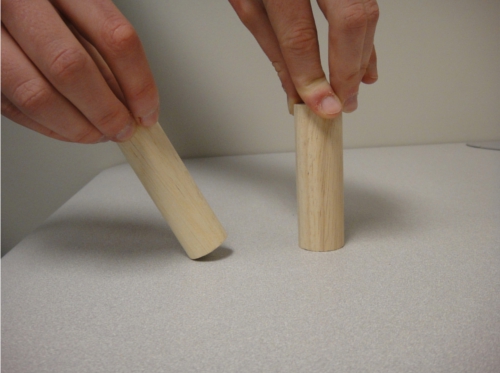 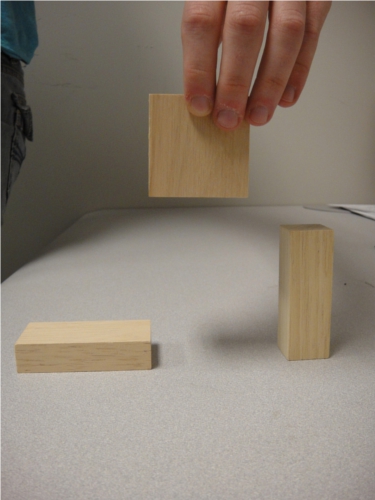 What will happen?
Why?
Which block should I place the square on to build a tall tower that won’t fall over?
Why?
2020-02-16
05-418/818 | Spring 2021 | Design of Educational Games
45
[Speaker Notes: Do kids understand gravity?
How do they describe their reasoning behind fall objects
---
Do they have an  idea of what makes a good base?]
Early interactions with kids
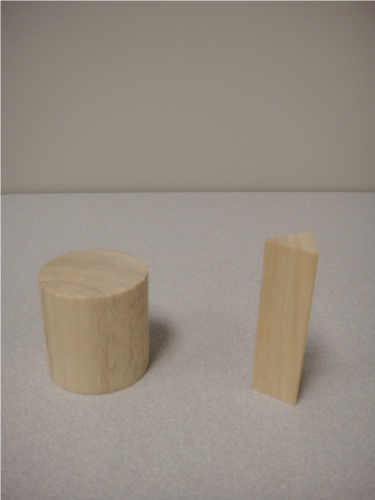 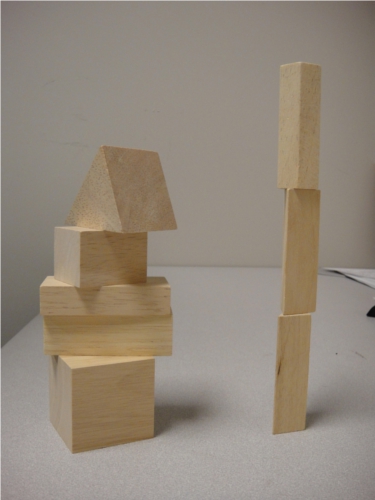 Which tower is less likely to fall over if the table is bumped?
Why?
Which of these would make a better base?
Why?
2020-02-16
05-418/818 | Spring 2021 | Design of Educational Games
46
[Speaker Notes: Can they distinguish stable structures from unstable ones?
Do they characterize the distinction using center of mass?
---
Do they understand the concept of a base?
Can they use qualities other than orientation to determine a good base?]
Early interactions with kids
Make the Tallest Tower

How do they build without direction?
What patterns do they use in forced choice tasks of blocks?
2020-02-16
05-418/818 | Spring 2021 | Design of Educational Games
47
Initial Educational Objectives Science Content
2020-02-16
05-418/818 | Spring 2021 | Design of Educational Games
48
[Speaker Notes: gravity, stability, and balance

principles were culled from various building structures curricula/books and our own exploration of the domain

Similar to FOSS and Science Start! Goals

The Young Scientist Series: 
	Building Structures with Young Children
	By Ingrid Chalufour and Karen Worth]
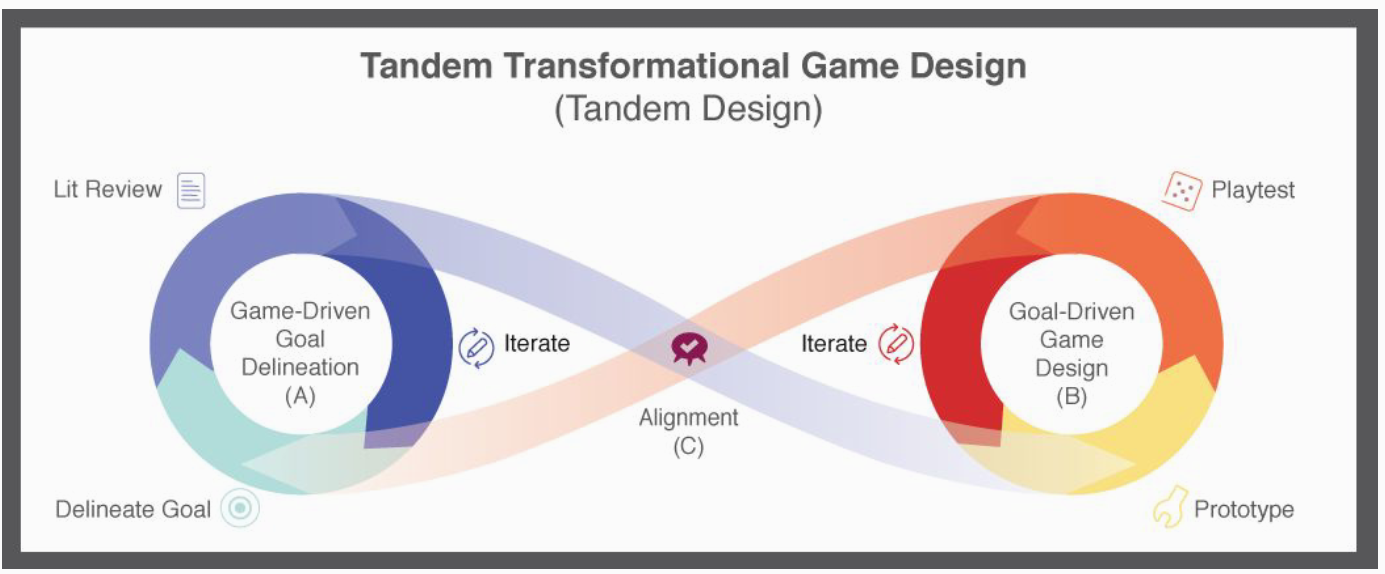 Iteration 1
2020-02-16
05-418/818 | Spring 2021 | Design of Educational Games
49
Early Game Demos
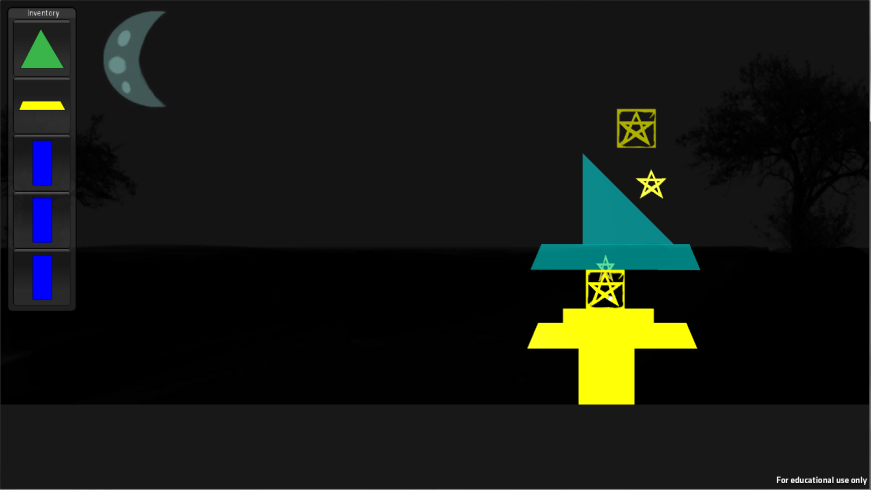 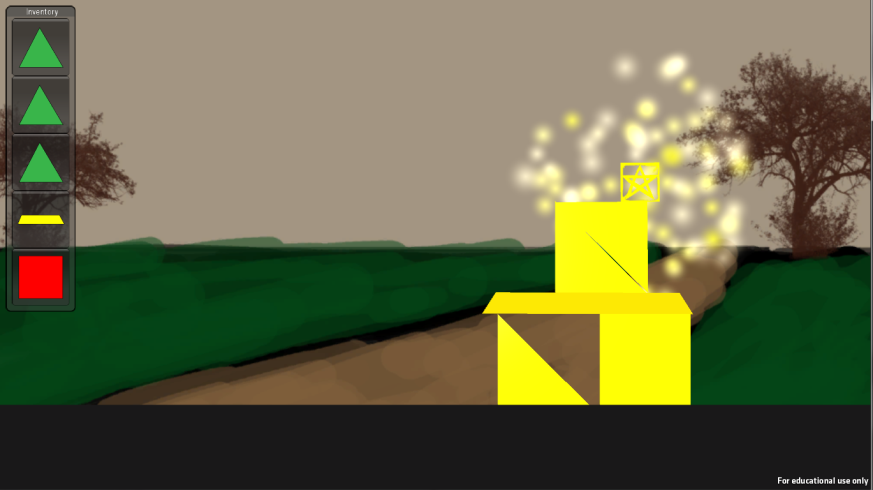 2020-02-16
05-418/818 | Spring 2021 | Design of Educational Games
50
Early Game Demos
Implemented several kinds of building mechanics
Played with towers sticking together vs falling apart
Building things up toward a goal made sense
Towers falling apart was fun
Gameplay dynamics heavily dependent on available blocks
2020-02-16
05-418/818 | Spring 2021 | Design of Educational Games
51
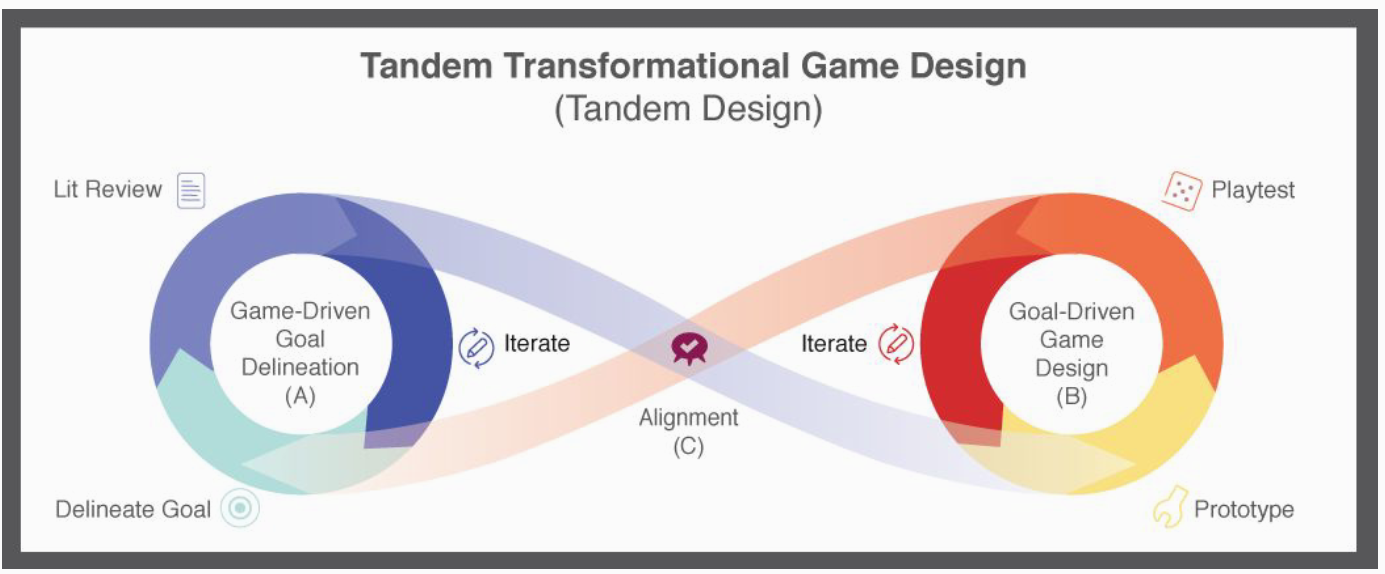 Iteration 1
2020-02-16
05-418/818 | Spring 2021 | Design of Educational Games
52
Aligning Design Concepts with Stated Goals
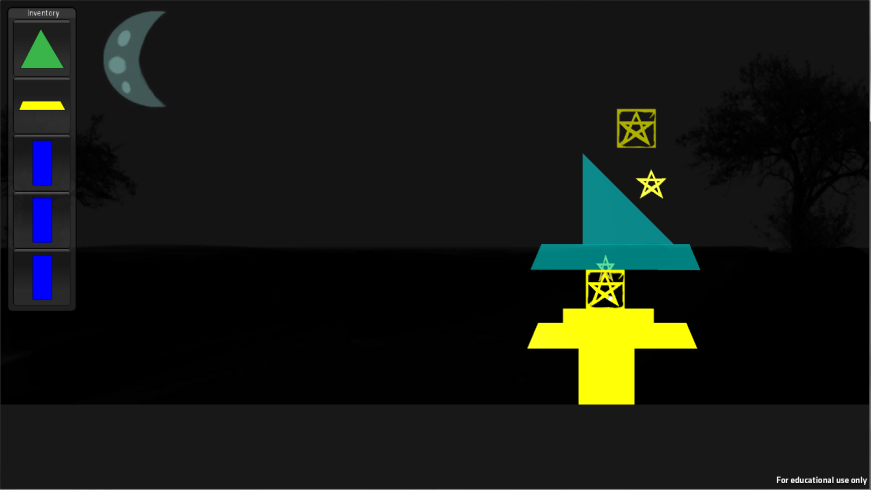 2020-02-16
05-418/818 | Spring 2021 | Design of Educational Games
53
RumbleBlocksIteration 2
2020-02-16
05-418/818 | Spring 2021 | Design of Educational Games
54
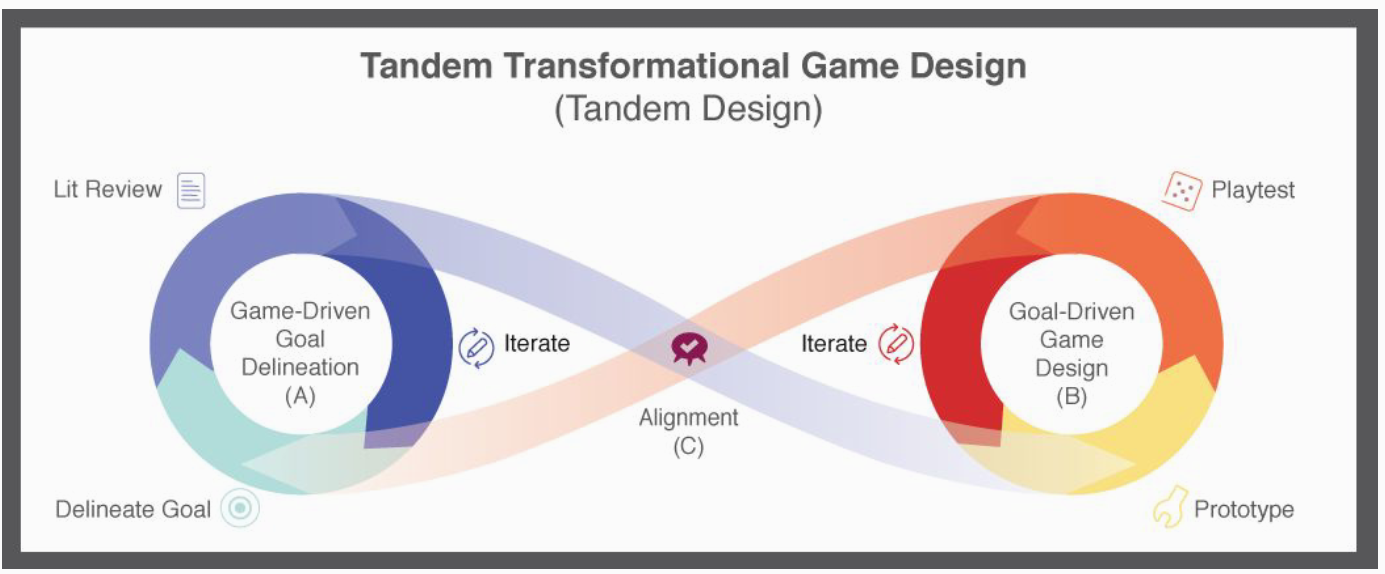 Iteration 2
2020-02-16
05-418/818 | Spring 2021 | Design of Educational Games
55
More Formal Knowledge Elicitation
No existing instruments to assess the targeted building principles
Novel approach: Use contrasting cases to isolate a single principle
Student explanations of contrasting cases provide further insight into misconceptions or prior conceptions
Piloted instrument with ~14 kindergarteners (CMU Children’s School)
2020-02-16
05-418/818 | Spring 2021 | Design of Educational Games
56
[Speaker Notes: Leads students to notice features such as height, width, symmetry, etc.
Allows us to measure students’ understanding of a particular stability principle


Traditionally used in constructivist instructional approaches (e.g., structured invention tasks)


In-game instruction
Students may see a series of cases about a single stability principle and generalize a pattern across them
Student A sees cases on principle A; Student B sees cases on principle B; they work together to predict A-B integrating cases
Students select a pair of cases as supporting evidence for a scientific claim]
“because it’s taller”
Student prediction
Principle: Height
Correct prediction
If the table shakes, will these two blocks fall at the same time or will one fall first?
2020-02-16
05-418/818 | Spring 2021 | Design of Educational Games
57
“because it’s pointy at the top”
Misconception: objects with narrow tops are less stable
Correct prediction
Student prediction
Principle: low weight
If the table shakes, will these two blocks fall at the same time or will one fall first?
2020-02-16
05-418/818 | Spring 2021 | Design of Educational Games
58
[Speaker Notes: The one on the left falls first.
Relates to our third principle: More weight at the bottom and less weight at the top tends to be more stable

OTHER RESPONSES:

“this one is fatter, this one is skinnier”
“they both have the same amount of support”]
“because they both have the same amount of support”
Correct prediction
Student prediction
Principle: Symmetry
If the table shakes, will these two blocks fall at the same time or will one fall first?
2020-02-16
05-418/818 | Spring 2021 | Design of Educational Games
59
[Speaker Notes: The one on the left falls first
Relates to our fourth principle: Symmetrical objects tend to be more stable

OTHER RESPONSES:

“because it only has one thing to balance on”
“because this one has one turn at the bottom and this one has two turns at the bottom”]
“because it’s a little bit crooked”
Students tend to reason from a single principle
Correct prediction
Student prediction
Principles: Symmetry and low weight
If the table shakes, will these two blocks fall at the same time or will one fall first?
2020-02-16
05-418/818 | Spring 2021 | Design of Educational Games
60
[Speaker Notes: The one on the left falls first
Integrating case: integrates two principles – symmetry and weight at the bottom

OTHER RESPONSES:
“I’m just guessing” – sophisticated response.  He can’t figure it out using a single principle, so he’s confused.  At least he knows he’s confused!
“because it’s leaning”“because it has more turns and this one only has an angle”]
“because it’s taller”
Students tend to reason from a single principle
Student prediction
Principles: height and base width
Correct prediction
If the table shakes, will these two blocks fall at the same time or will one fall first?
2020-02-16
05-418/818 | Spring 2021 | Design of Educational Games
61
[Speaker Notes: These should fall at the same time because the ratio of height to width is proportional
This is an ambiguous integrating case, that many studnets have difficulty with

OTHER RESPONSES:
“because it’s less heavy”
“the smaller one”
“because it has a little amount of support”]
Accuracy of Students’ Predictions
Requires reasoning from 2 principles
2020-02-16
05-418/818 | Spring 2021 | Design of Educational Games
62
[Speaker Notes: Table of proportion of correct predictions about single principles
Students have good understanding of wide base and height principles
Their understanding of symmetry and low weight are less solid.
The do particularly poorly on low weight cases, perhaps due to their persistent misconception that “pointy” things are less stable

We had two kinds of items that required students to think about two principles
Non-ambiguous items where one principle is so exaggerated that it clearly “wins”
Ambiguous items where each principle contributes equally (so kids should say “they fall at the same time” or “I’m not sure because it’s taller but also wider…”)

Kids perform quite poorly on the ambiguous items, which suggests that they have a hard time dealing with ambiguity, where the answer is “unclear”.  This also suggests (and the qualitative data confirms this) that students reason from a single principle for a given problem.]
Example Non-explanations
No explanation
“I just think so”
“I don’t know”

Explanations that don’t answer “why”
“because it could tip over and go whee”
“it would start to fall.  it would break into a million pieces on the floor”
“this one go poof”
2020-02-16
05-418/818 | Spring 2021 | Design of Educational Games
63
Observations
Misconceptions
Heavier structures are more stable
Bigger structures are more stable
“Pointy” structures are less stable
Imprecise understandings
“Skinny” (rather than narrow base) structures are less stable
Other difficulties
1/3 of the sample had difficulty explaining “why”
Children had difficulty on multiple-principle items
Some children responded consistently across items with a single principle
It was difficult for children to reason about all 4 principles.
2020-02-16
05-418/818 | Spring 2021 | Design of Educational Games
64
[Speaker Notes: So  "skinny is less stable"  depends on what is meant by skinny.  If the whole block is skinny, then yes. But if only the top is skinny, then no.

Other observations
1/3 of the sample had difficulty explaining “why”.  This suggests a need for in-game explanation scaffolds.
Children had tremendous difficulty on items that required reasoning from more than 1 principle.  This suggests a need for instruction to integrate the principles.
Some children responded consistently across items with a single principle, others were inconsistent, driven by the particular item.  In general, it was difficult for children to reason about all 4 principles.]
Design implications
Moved away from multi-principle levels
Basing the game around reaching a target height (technically violating a principle) would be ok because kids were good at that already
Initially moved away from including explanation based mechanics because kids were bad at formulating explanations
We did eventually add a more scaffolded explanation system in later
2020-02-16
05-418/818 | Spring 2021 | Design of Educational Games
65
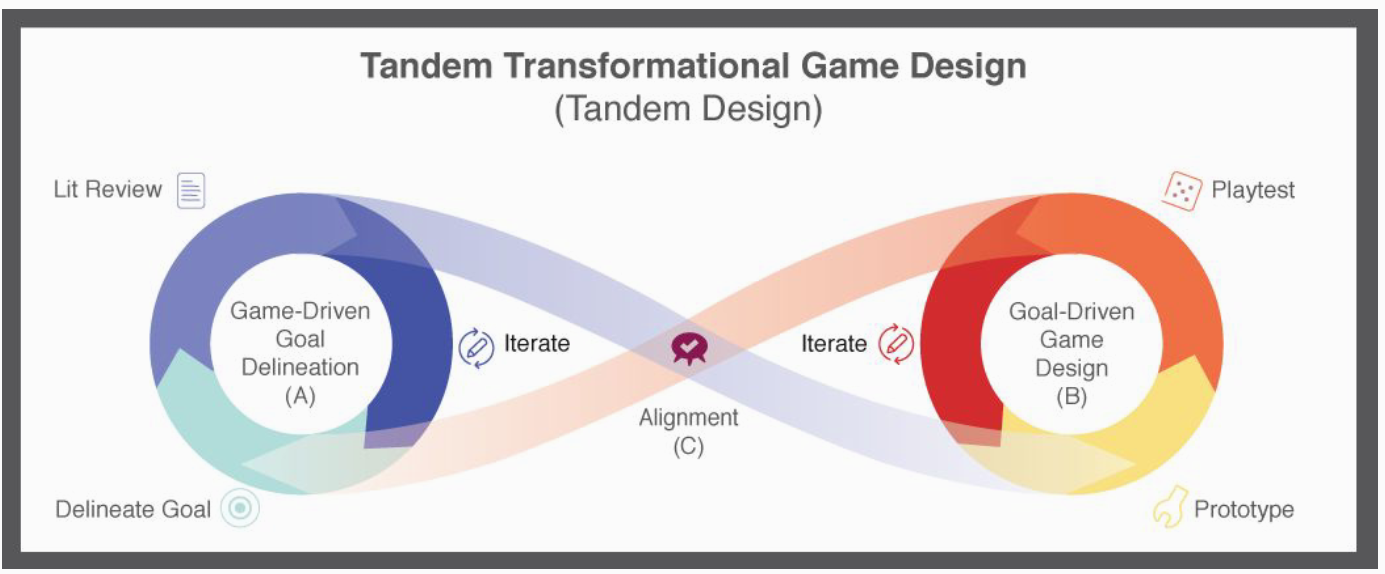 Iteration 2
2020-02-16
05-418/818 | Spring 2021 | Design of Educational Games
66
2020-02-16
05-418/818 | Spring 2021 | Design of Educational Games
67
Different Types of Levels
Build
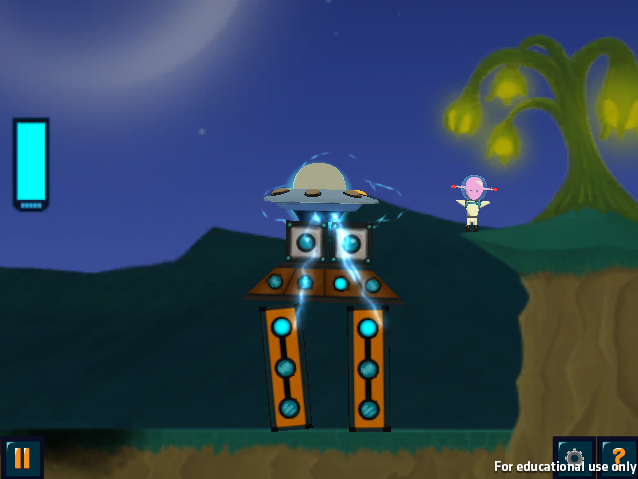 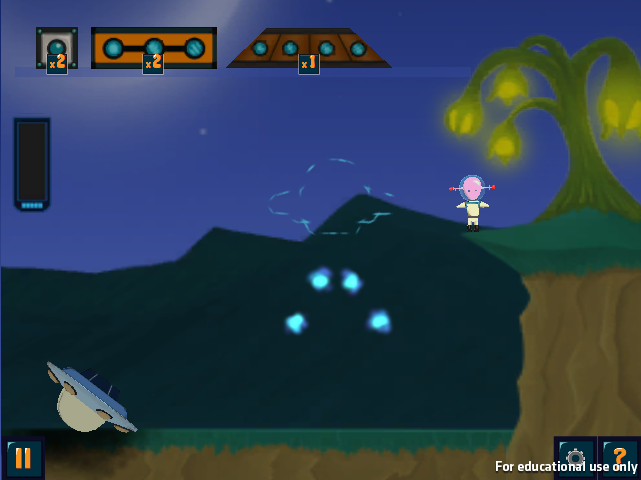 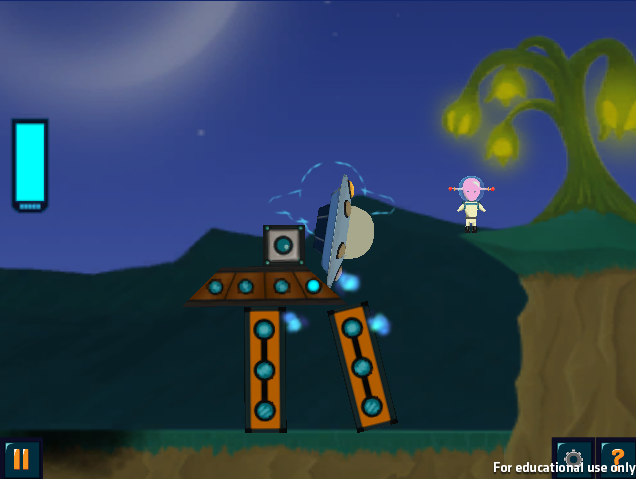 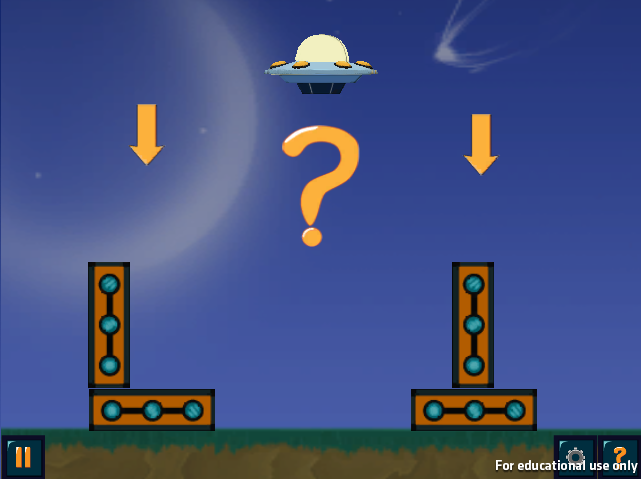 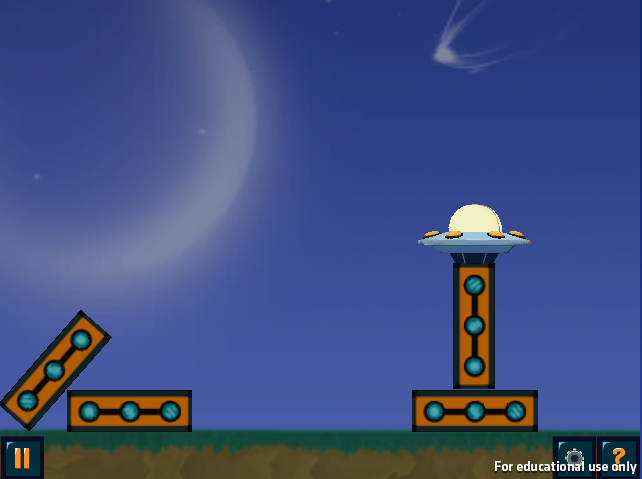 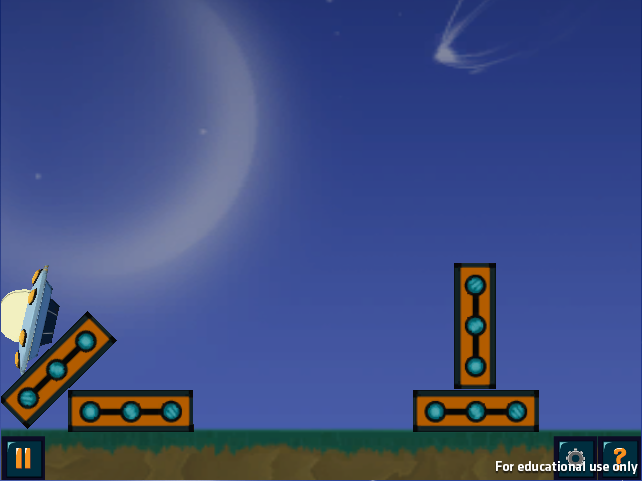 Contrasting Cases
2020-02-16
05-418/818 | Spring 2021 | Design of Educational Games
68
[Speaker Notes: RB is a block-building game w/ an alien theme

There are two kinds of levels in RumbelBlocks

Standard levels
-- The goal is to construct a tower that will reach a certain height and withstand an earthquake, using a given set of blocks.  Towers must also cover energy dots which scaffold learners into building structures that follow the principles.  Here, the dots lead learners to build a symmetrical tower.
-- Apply physics principles to achieve game goals but without strong scaffolds that focus learners on noticing the principles.

Contrast levels 
--- Players choose which of two towers will remain standing in the earthquake, then receive feedback.
– Use contrast to draw attention to principles.]
Mechanical flaws in early prototypes
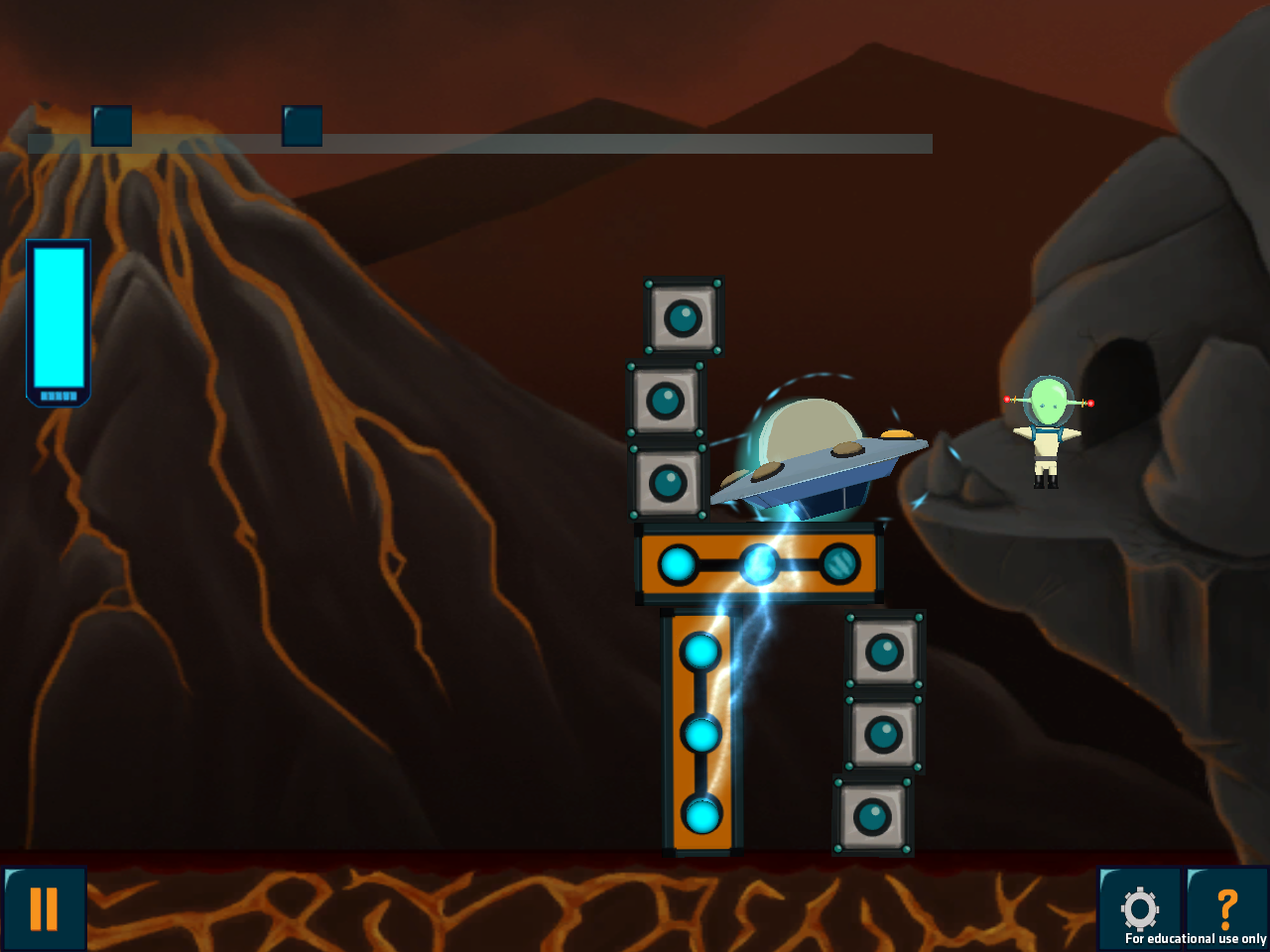 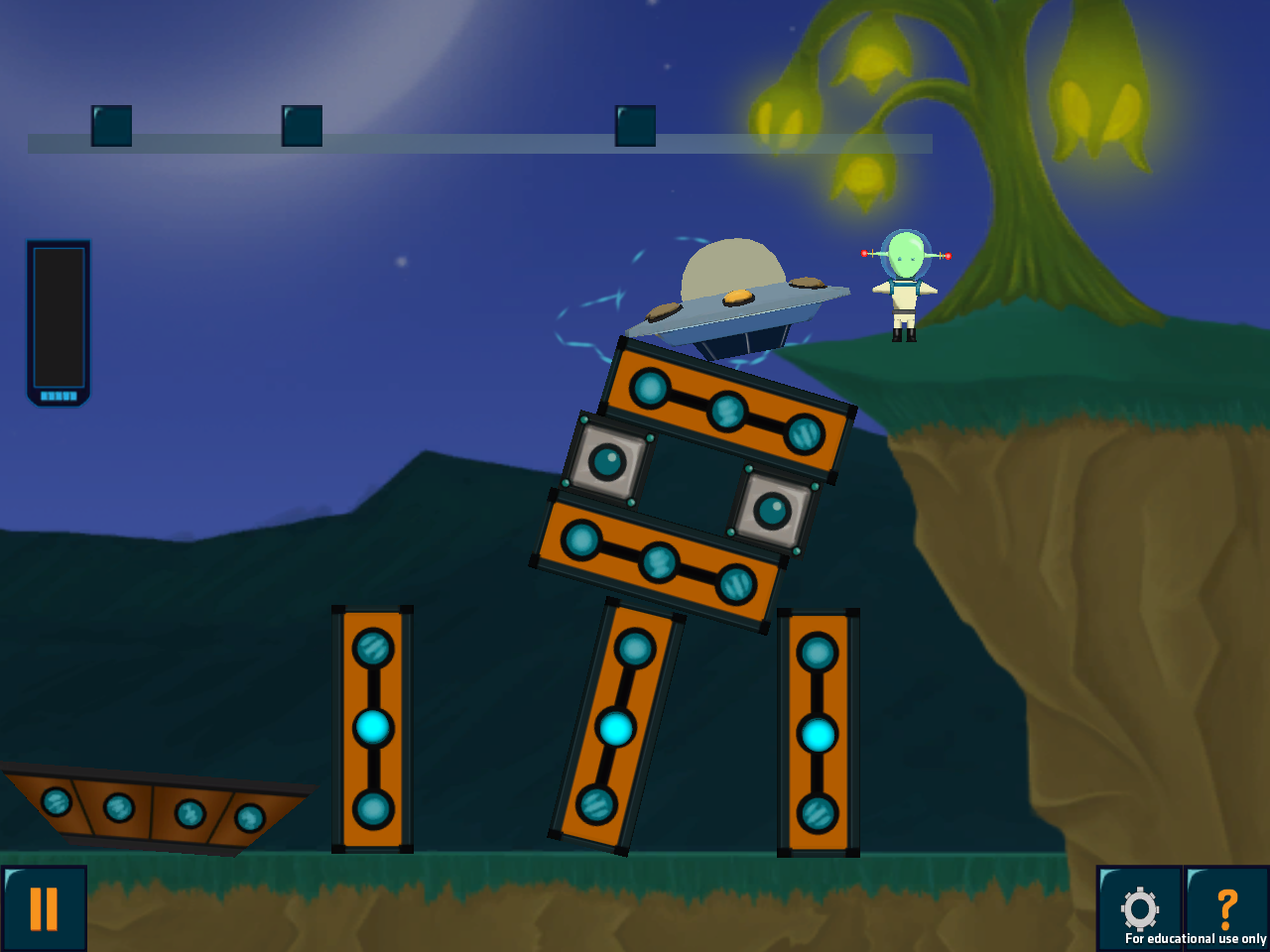 2020-02-16
05-418/818 | Spring 2021 | Design of Educational Games
69
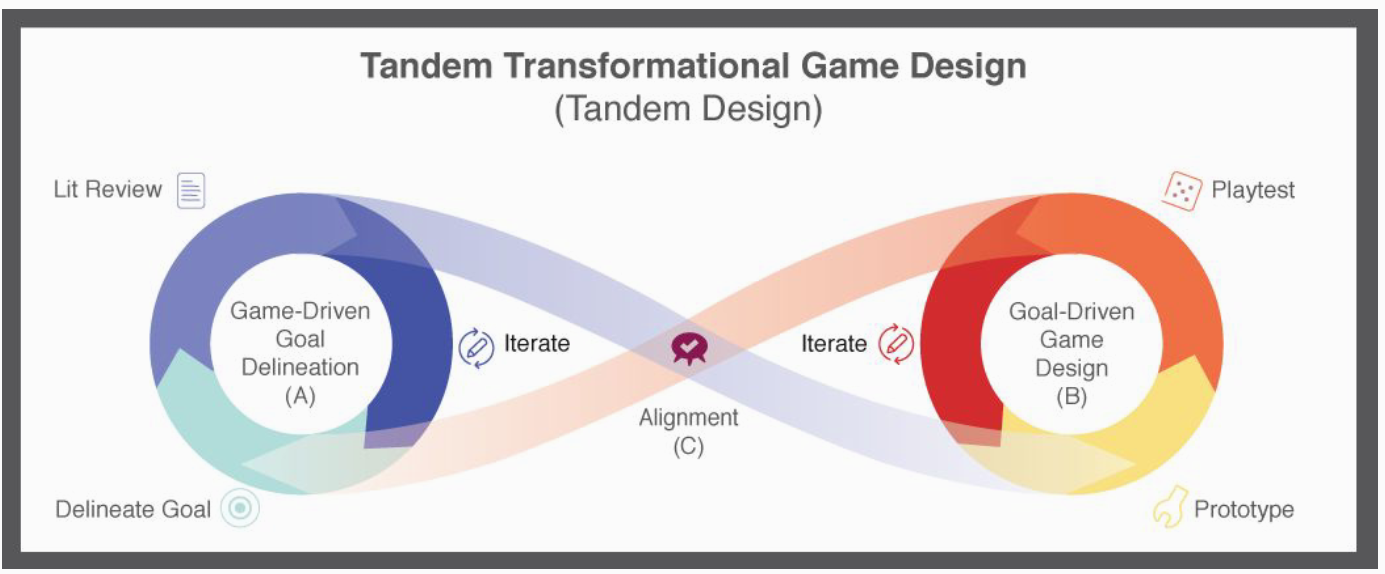 Iteration 2
2020-02-16
05-418/818 | Spring 2021 | Design of Educational Games
70
Formal Evaluation
First big playtest of the game with students in classrooms
281 K-3 students from 2 Pittsburgh Public Schools
Implemented counter-balanced pre-posttest levels in-game
In-game PRE
In-game POST
Game play
(~40 min total)
External PRE
External POST
Day 1
Day 2
Day 3
Day 4
2020-02-16
05-418/818 | Spring 2021 | Design of Educational Games
71
Principle-Relevant Metrics (PRMs)
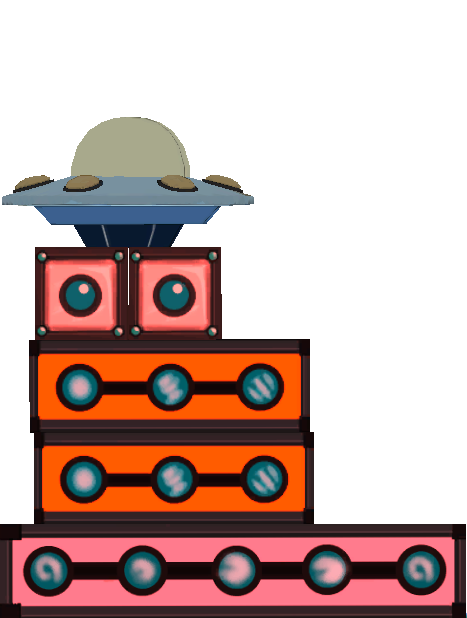 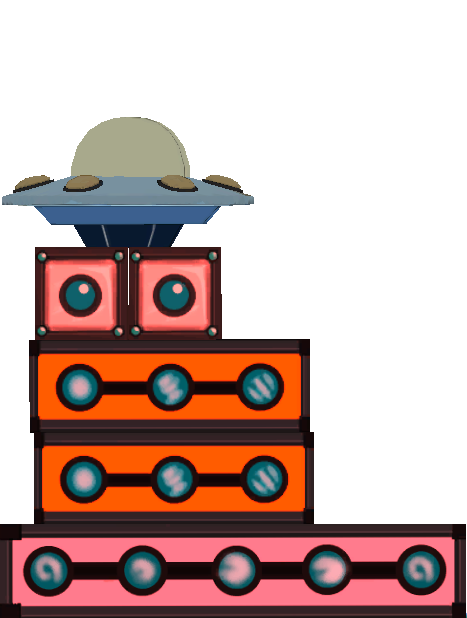 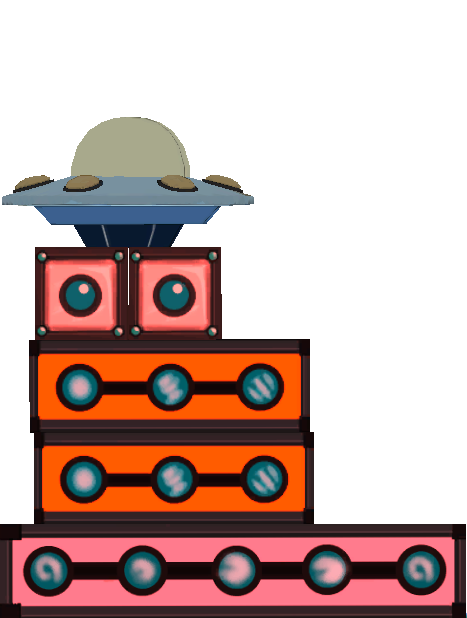 Symmetry Angle
Center of Mass Height
Base Width
2020-02-16
05-418/818 | Spring 2021 | Design of Educational Games
72
[Speaker Notes: Normalized per level to account for]
In-Game Pre-posttest Results
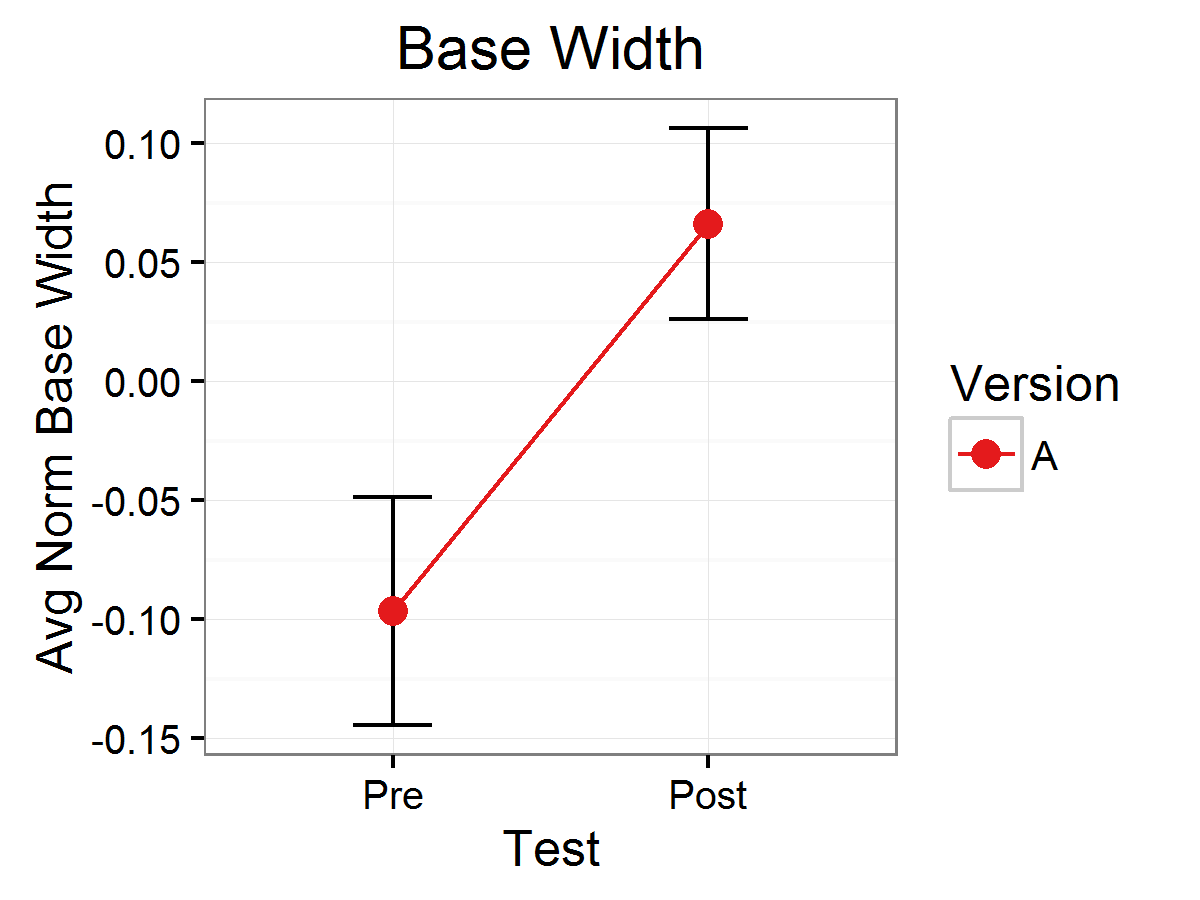 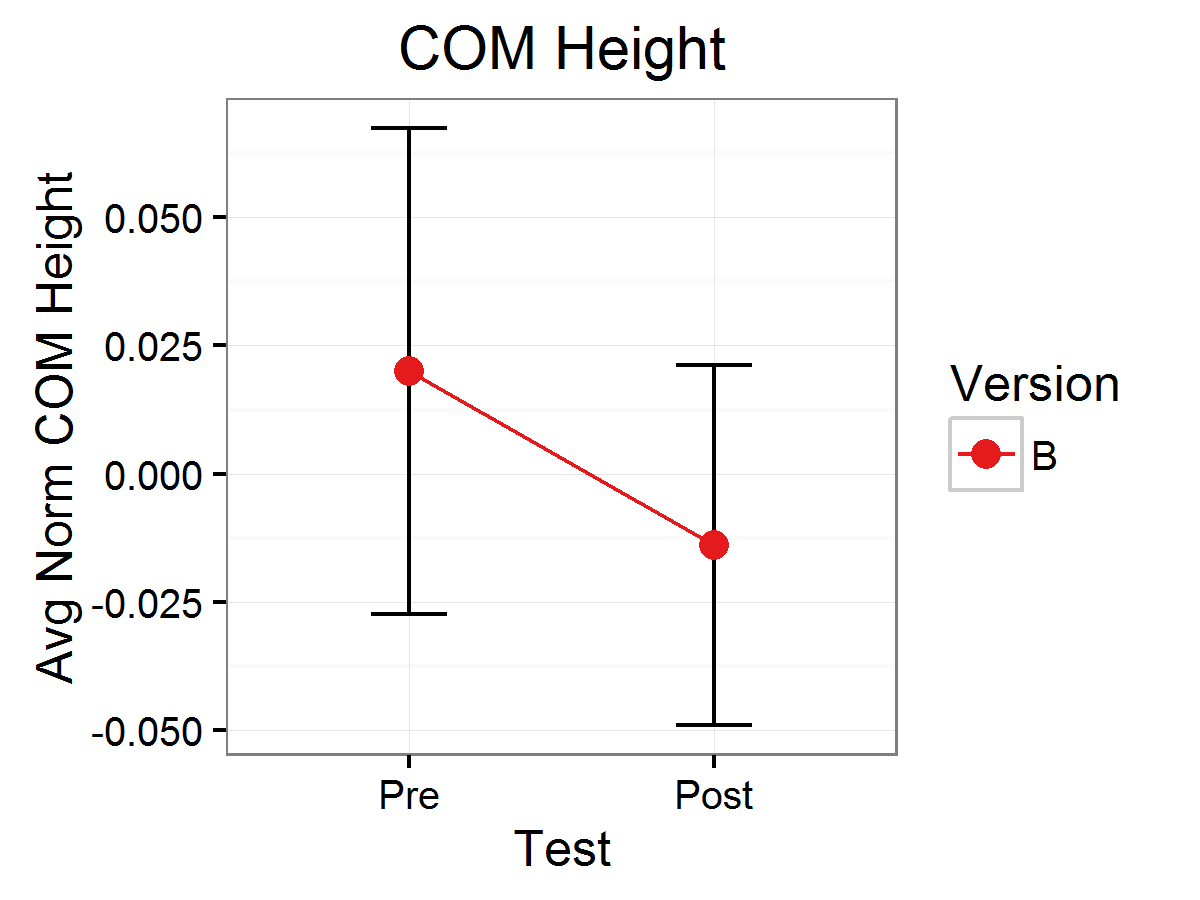 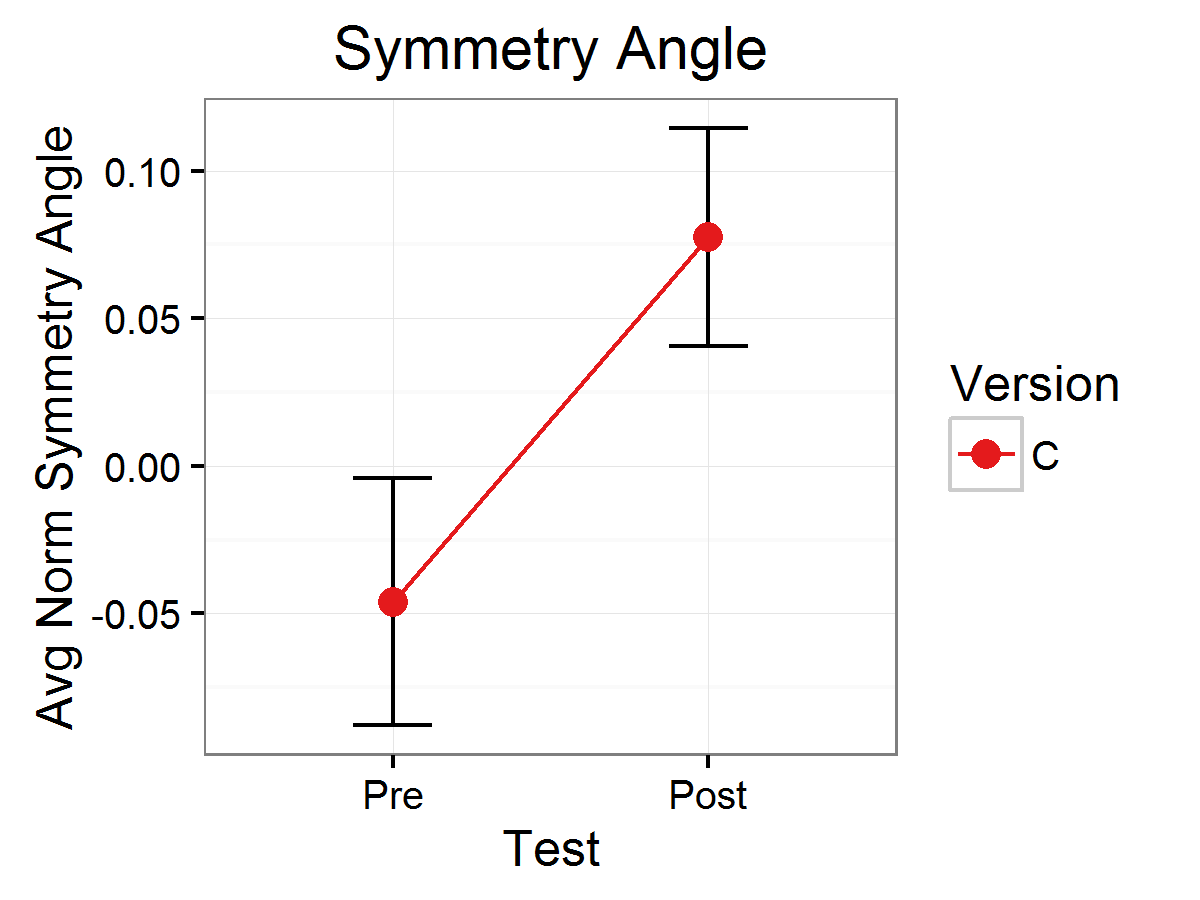 * p < .05
** p < .01
2020-02-16
05-418/818 | Spring 2021 | Design of Educational Games
73
[Speaker Notes: 174 students in these analyses]
Alignment Regression Results
Can you predict whether a tower would stand, or fall based on the principle-relevant metrics?
2020-02-16
05-418/818 | Spring 2021 | Design of Educational Games
74
Issues we found
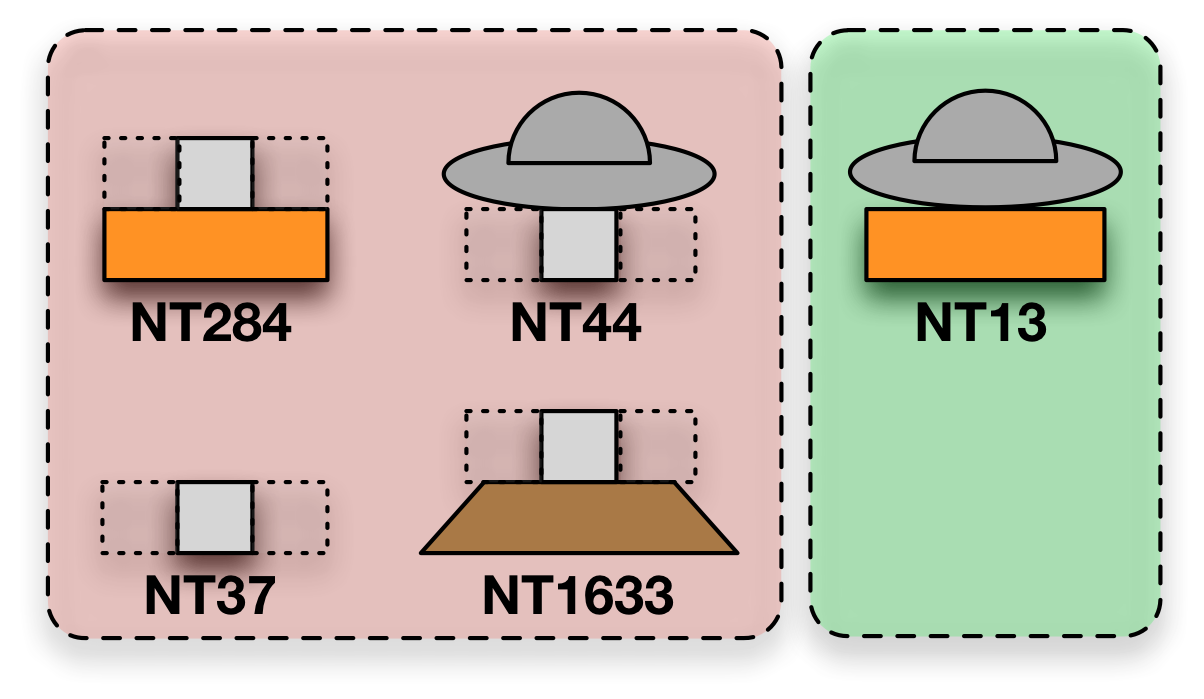 Students don’t seem to learn the low-center of mass principle very well
Micro-faults in towers are highly predictive of success and failure, rather than whole structures as principles suggest
How might we fix these things?
Failure
Success
2020-02-16
05-418/818 | Spring 2021 | Design of Educational Games
75
Continued Iterations…
Explored several more iterations:
Introduced self-explanation mechanics
Improved learning 
Explore several design variations to fix micro-faults issue 
Did not improve learning 

Ultimately the project ended and the game is stuck where we left it
2020-02-16
05-418/818 | Spring 2021 | Design of Educational Games
76
2020-02-16
05-418/818 | Spring 2021 | Design of Educational Games
77
Practicalities of Ed Game Design
2020-02-16
05-418/818 | Spring 2021 | Design of Educational Games
78
Game Development Primer andProduction Considerations
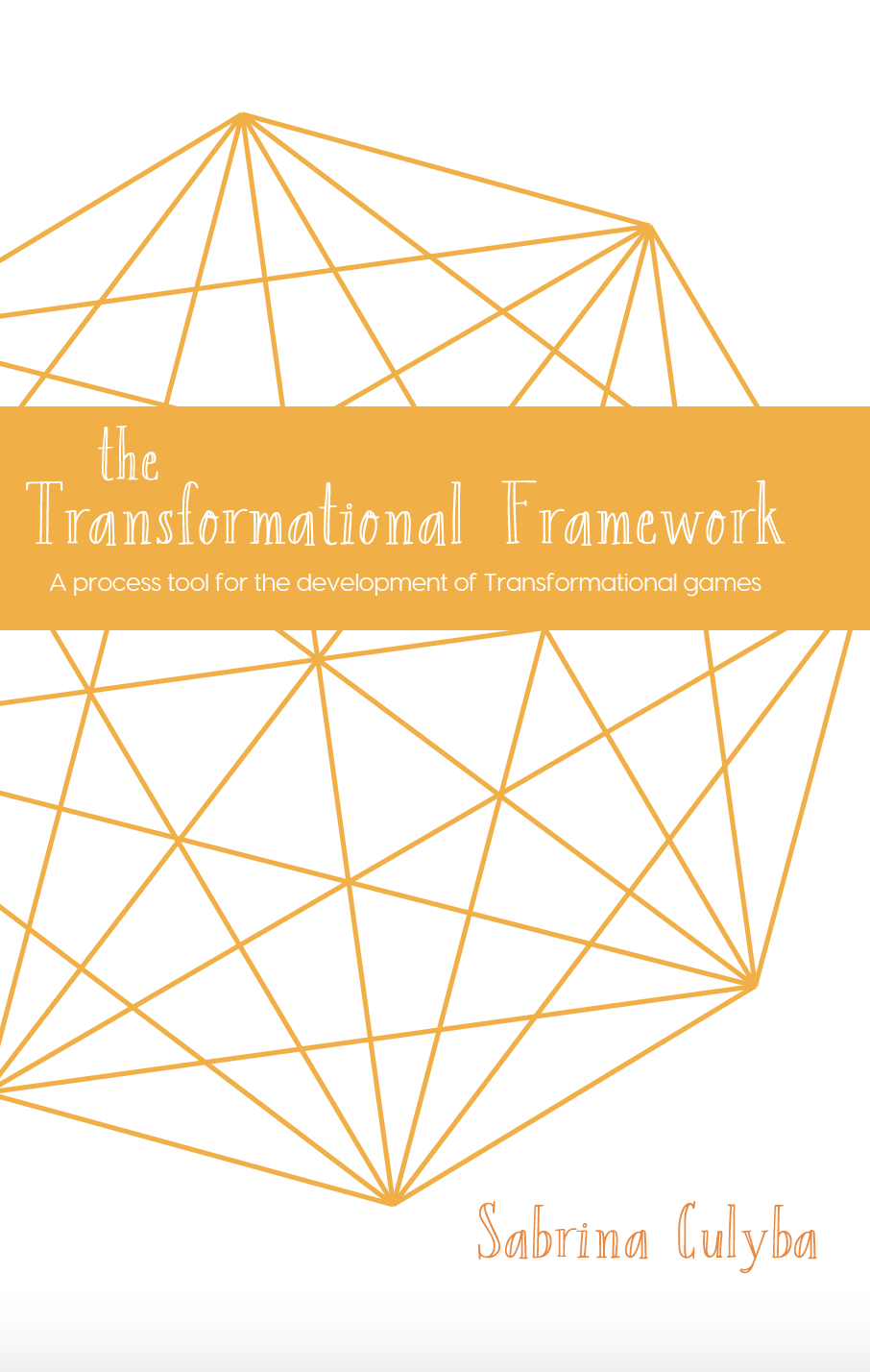 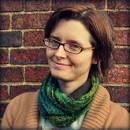 Sabrina Culyba
Culyba, S. H. (2018). The Transformational Framework: A process tool for the development of Transformational games. Retrieved from http://press.etc.cmu.edu/index.php/product/the-transformational-framework/
2020-02-16
05-418/818 | Spring 2021 | Design of Educational Games
79
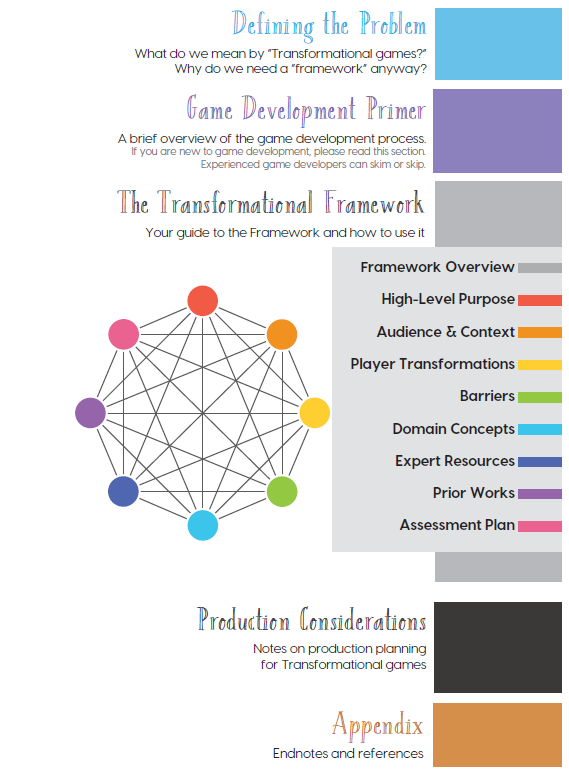 Some Quick Context
You read these
2020-02-16
05-418/818 | Spring 2021 | Design of Educational Games
80
Other thoughts (Culyba)
2020-02-16
05-418/818 | Spring 2021 | Design of Educational Games
81
Game Dev Timeline
Concept
Pre-production
Production
pre-Alpha
Alpha
Beta
QA
Ship
2020-02-16
05-418/818 | Spring 2021 | Design of Educational Games
82
The Game Development Team
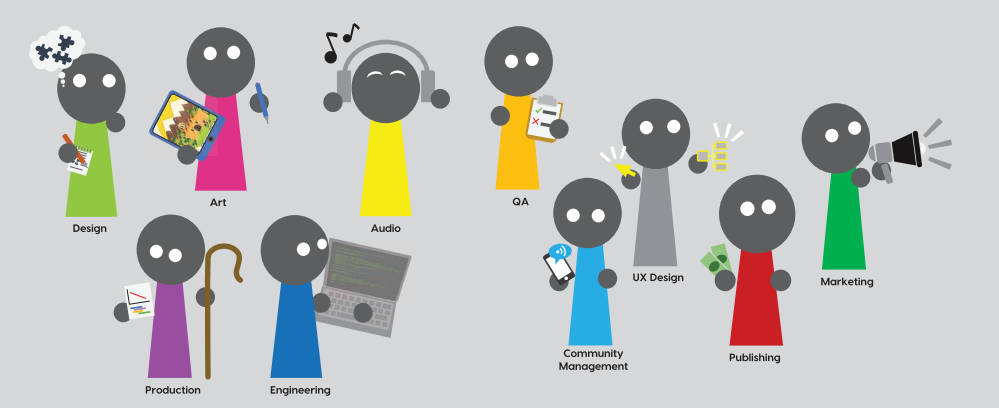 2020-02-16
05-418/818 | Spring 2021 | Design of Educational Games
83
What Developers Want You to Know
2020-02-16
05-418/818 | Spring 2021 | Design of Educational Games
84
What Developers Want You to KnowWhat you should ask for as a developer
2020-02-16
05-418/818 | Spring 2021 | Design of Educational Games
85
What you should ask for as a developer
“Everyone” is not an audience
2020-02-16
05-418/818 | Spring 2021 | Design of Educational Games
86
What you should ask for as a developer
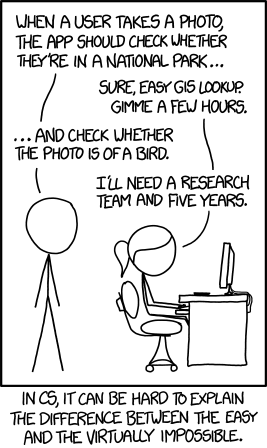 “Everyone” is not an audience
Not always obvious what is hard vs easy
https://xkcd.com/1425/
2020-02-16
05-418/818 | Spring 2021 | Design of Educational Games
87
What you should ask for as a developer
“Everyone” is not an audience
Not always obvious what is hard vs easy
Surprises are bad
Need to know about deliverable and demo requirements early
Any dislikes or strong opinions of particular stakeholders
2020-02-16
05-418/818 | Spring 2021 | Design of Educational Games
88
What you should ask for as a developer
“Everyone” is not an audience
Not always obvious what is hard vs easy
Surprises are bad
Part of managing risk is making cuts
2020-02-16
05-418/818 | Spring 2021 | Design of Educational Games
89
What you should ask for as a developer
“Everyone” is not an audience
Not always obvious what is hard vs easy
Surprises are bad
Part of managing risk is making cuts
Have a clear chain of approval
2020-02-16
05-418/818 | Spring 2021 | Design of Educational Games
90
What you should ask for as a developer
“Everyone” is not an audience
Not always obvious what is hard vs easy
Surprises are bad
Part of managing risk is making cuts
Have a clear chain of approval
Late feedback is the worst feedback
2020-02-16
05-418/818 | Spring 2021 | Design of Educational Games
91
Doing More with Less…
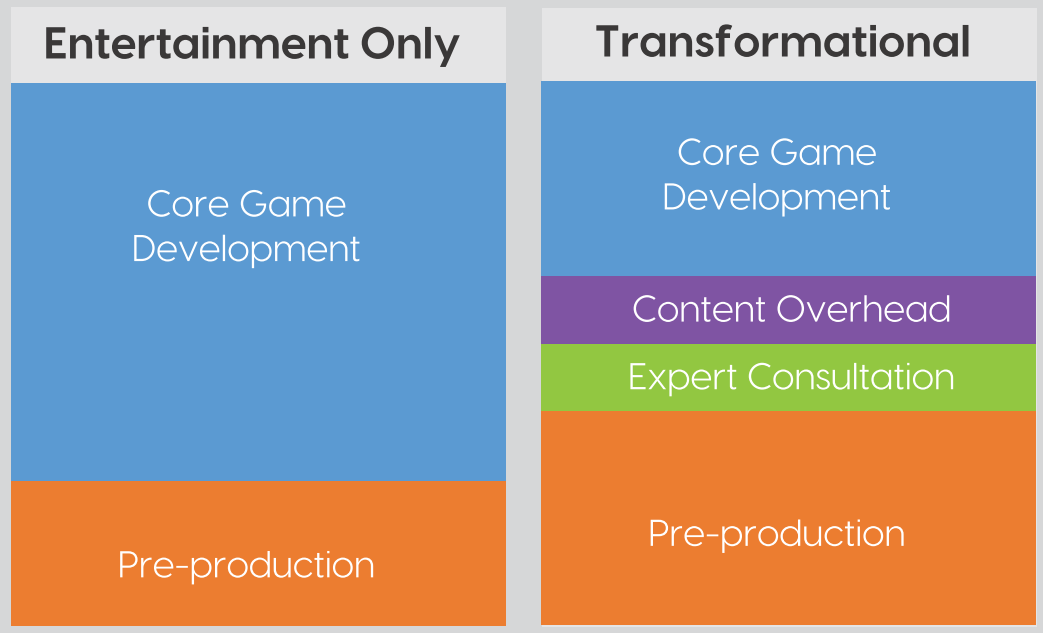 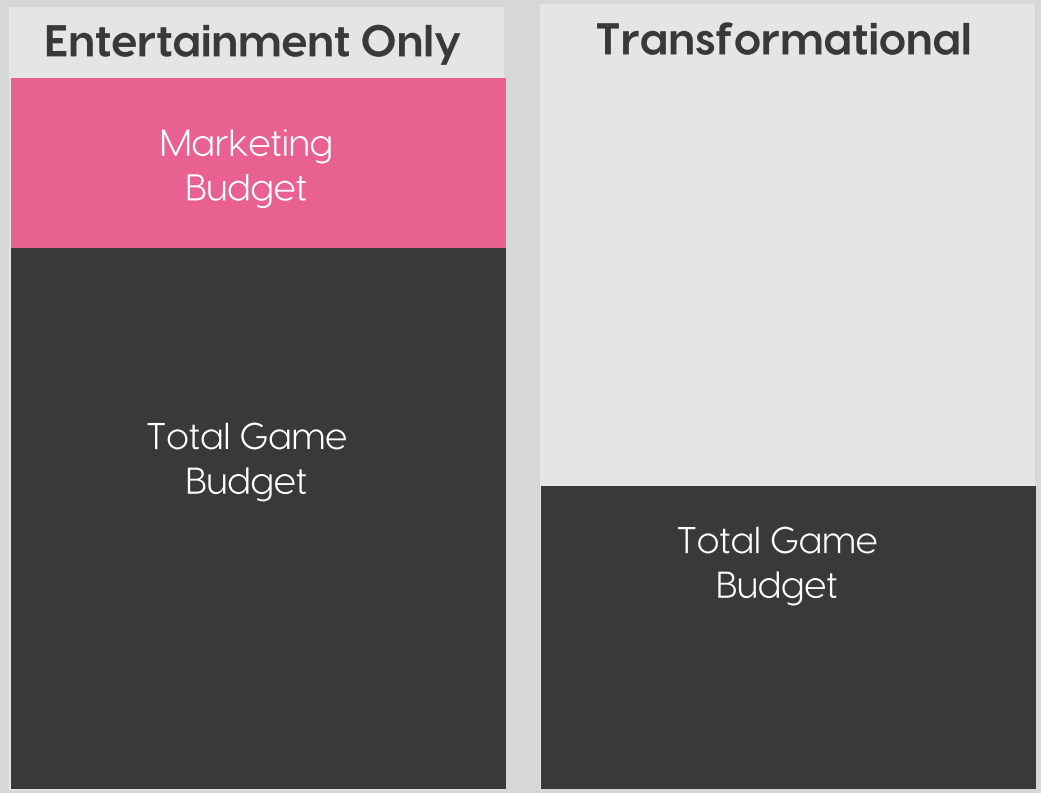 Relative Effort Required
Relative Resources Available
2020-02-16
05-418/818 | Spring 2021 | Design of Educational Games
92
Additional Considerations
Pre-production will take longer
More people will be involved in content and review
You have to test for more than fun/engagement
Educators’ use of your game is dependent on the support you provide
Stakes are generally higher
content mistakes are more important and fixing them is a priority
2020-02-16
05-418/818 | Spring 2021 | Design of Educational Games
93
For next time
First Critique Blog Post Due Today @23:59 US Eastern
RWPs posted for Thursday
We will talk more about and practice Knowledge Elicitation
No Class next Tuesday
If you have any feedback about how live sessions are going please let me know: https://edugames.design/feedback
2020-02-16
05-418/818 | Spring 2021 | Design of Educational Games
94
2020-02-16
05-418/818 | Spring 2021 | Design of Educational Games
95